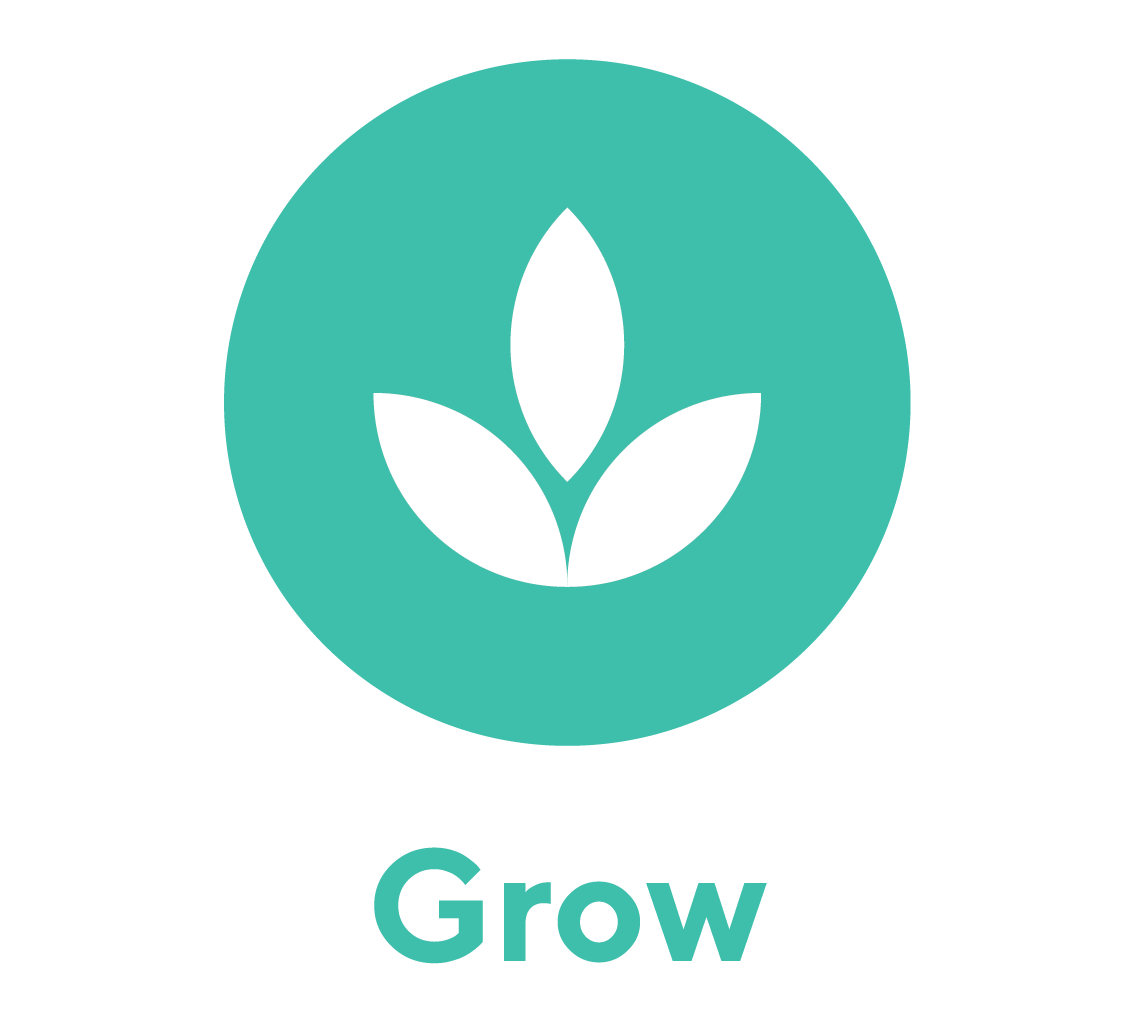 In Jesus
Our Identity
Go… 
and make disciples 
of all nations, 
baptizing them in the name
of the Father (we are family)
and of the Son (we are servants)
and of the Holy Spirit, (we are sent) 
teaching them to obey all that I have commanded you (to make disciples)

MATTHEW 28:19-20
Our Identity, 
we are…
At the Beacon, as a family we…

GATHER on Sundays

GO with a GO>> Community

GROW in a D.N.A. Group 
(Discipleship, Nurturing and Accountability)

GIVE of our time,  talent and resources
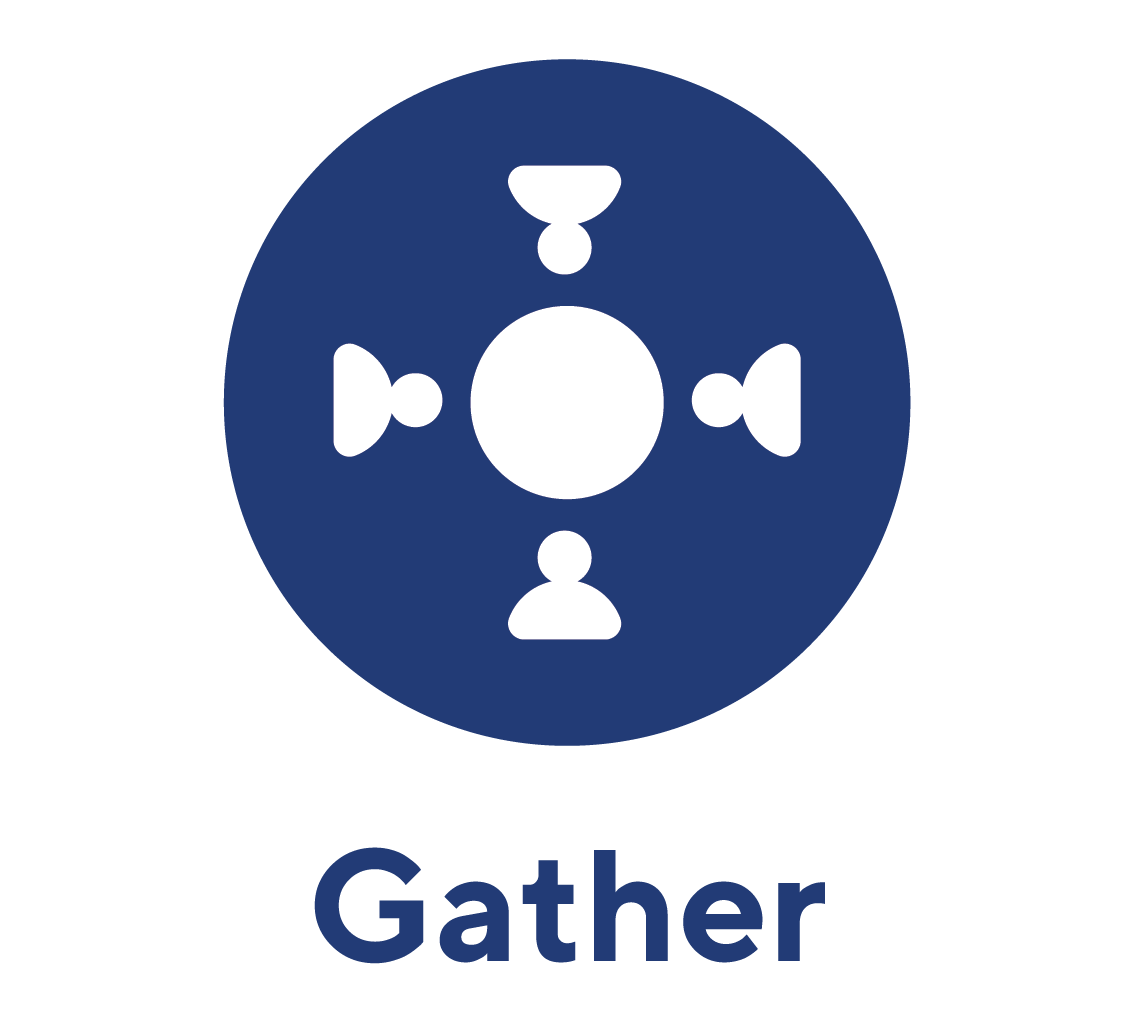 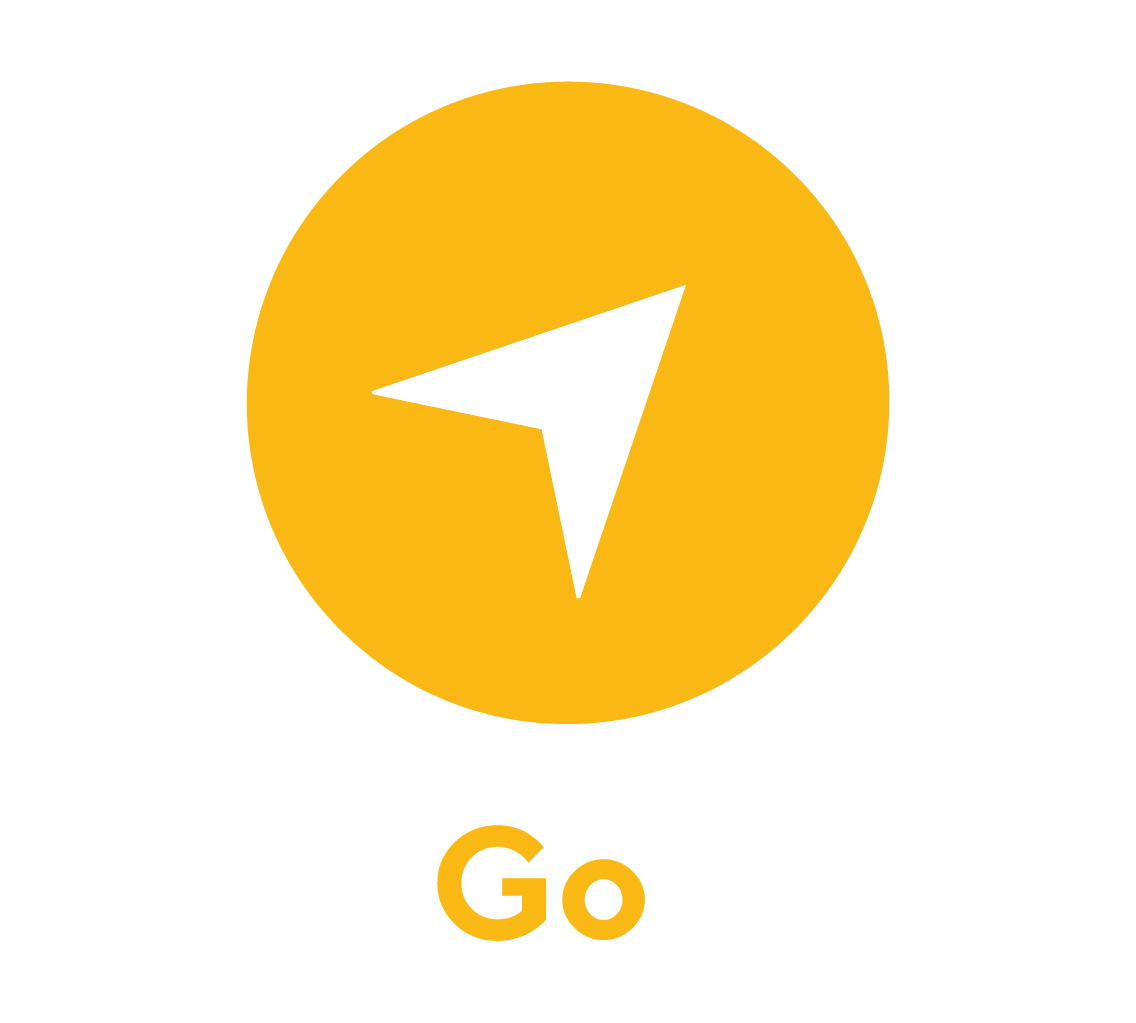 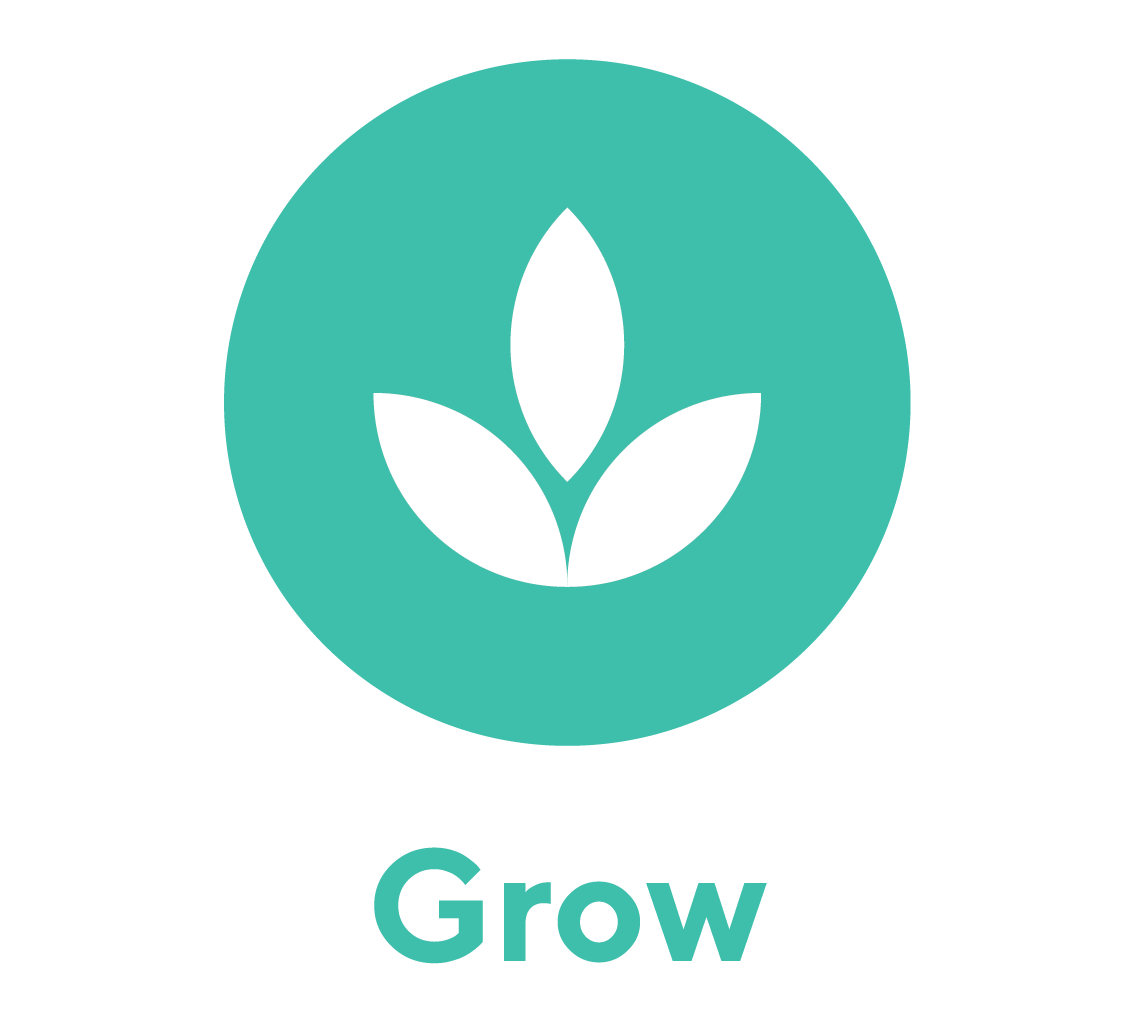 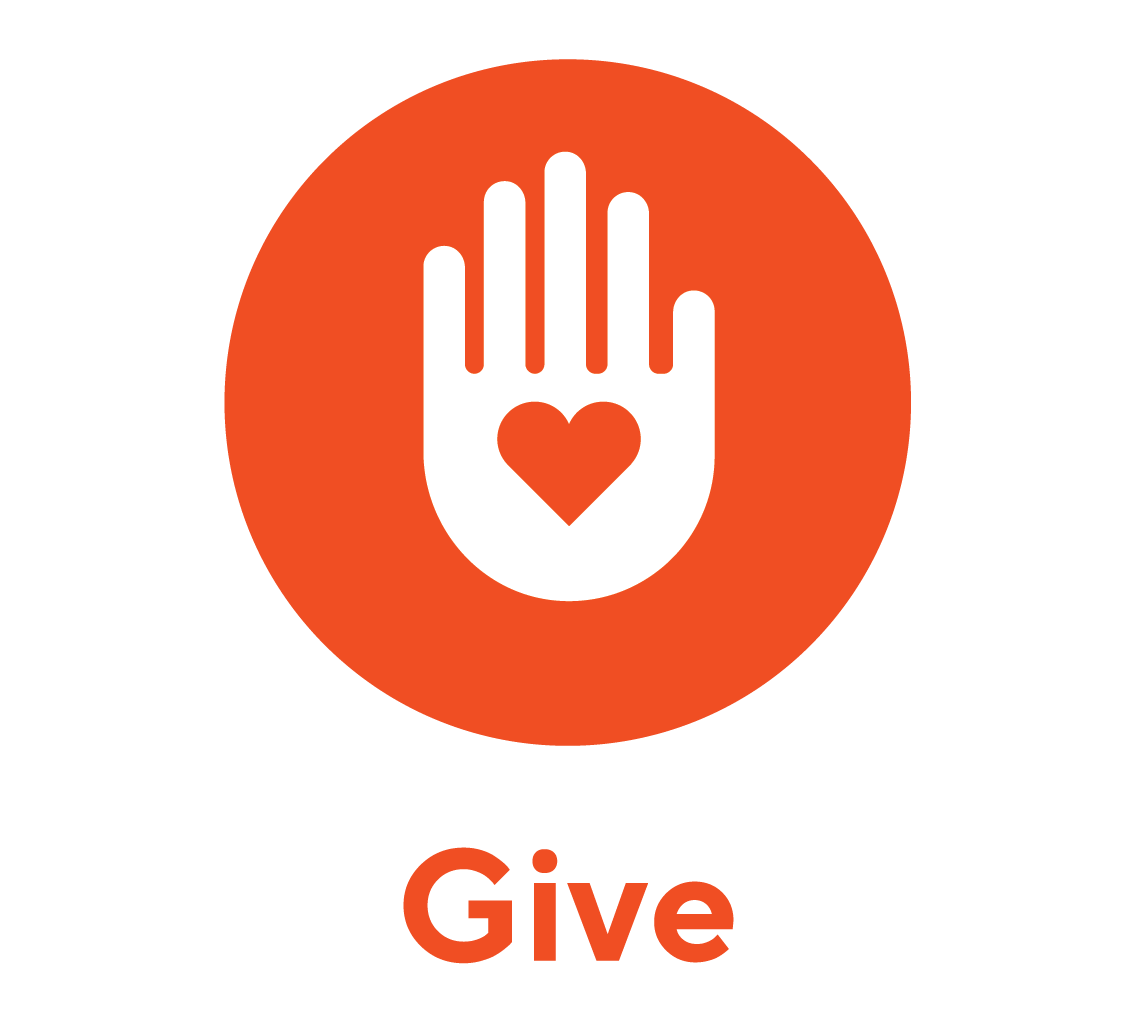 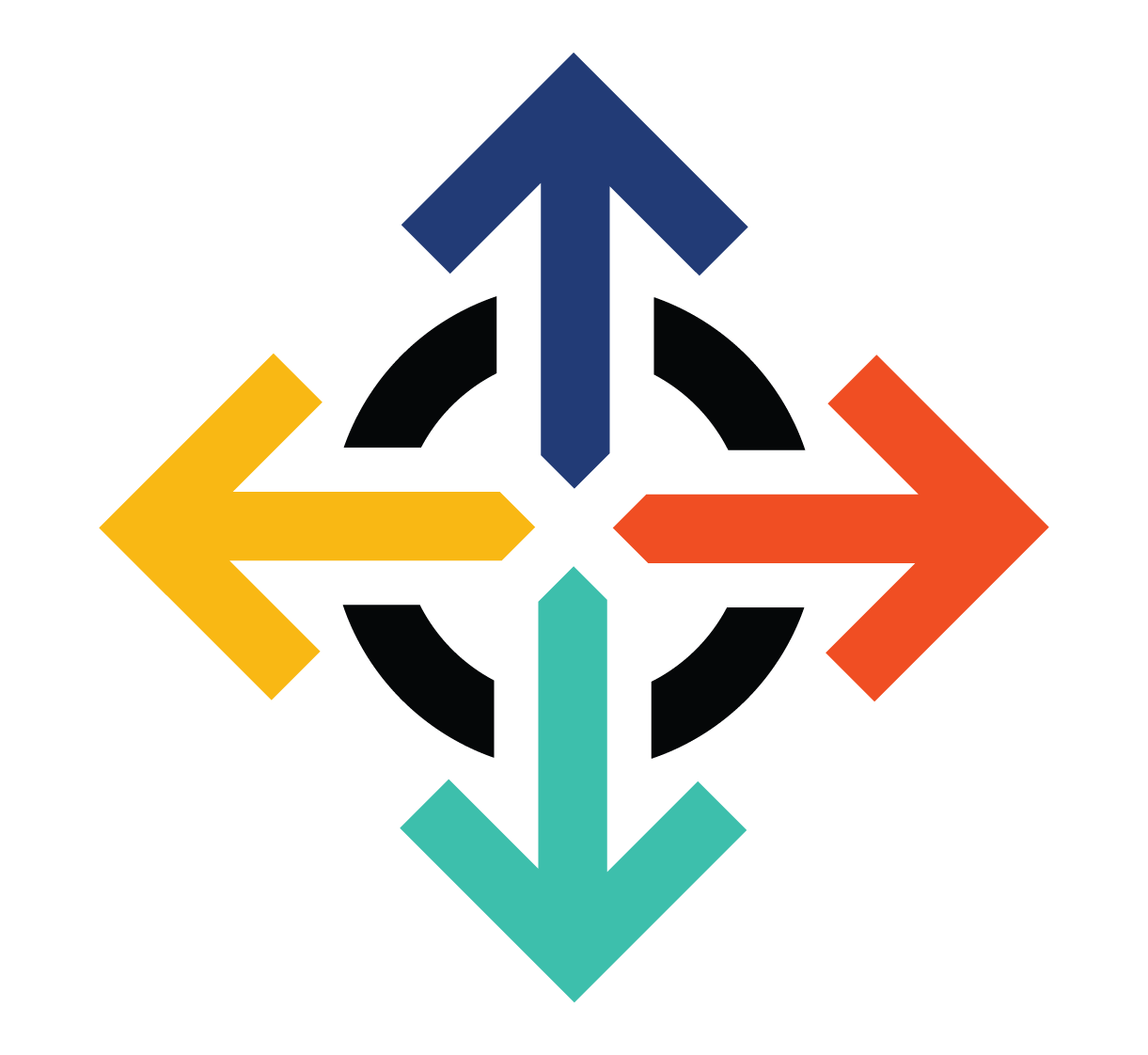 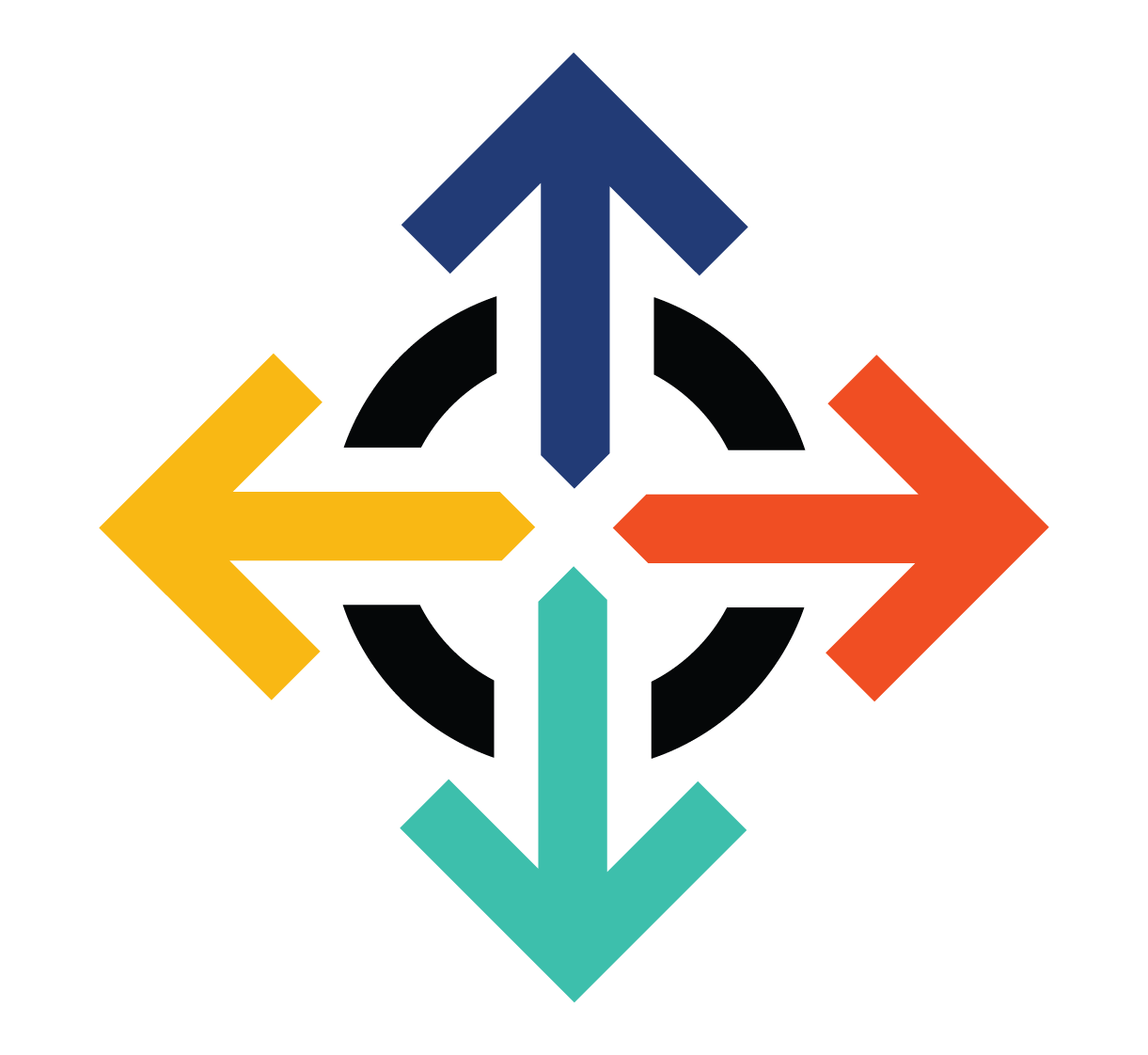 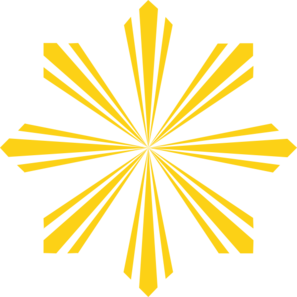 =
Matthew 5:14 
You are the
Light of the World
BEACONS OF LIGHT:
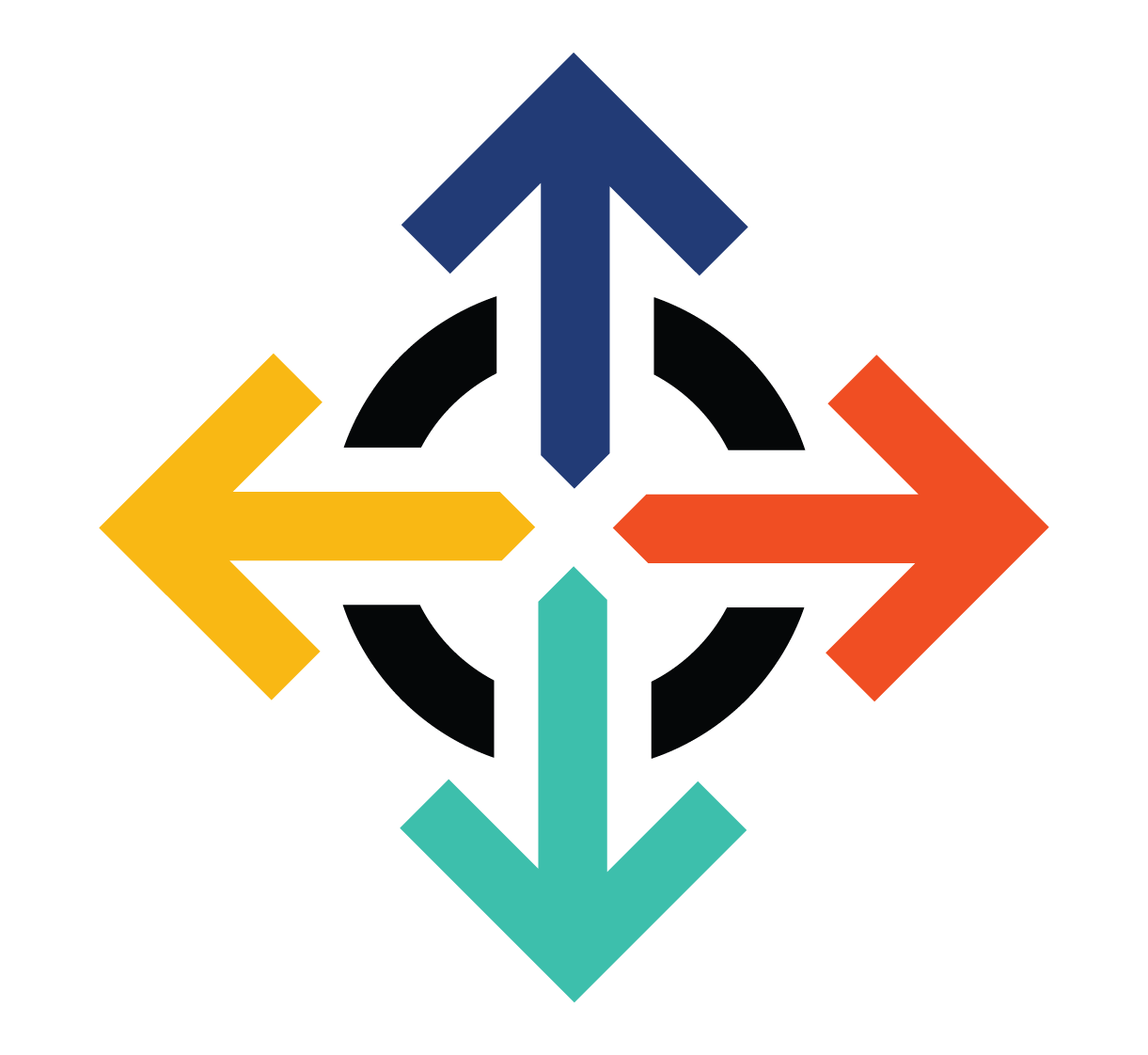 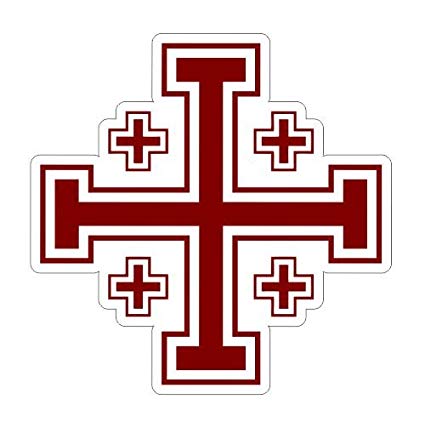 =
Jerusalem Missionary Cross
Matthew 28:19-20
Go and Make Disciples
MISSIONARY
SERVANTS:
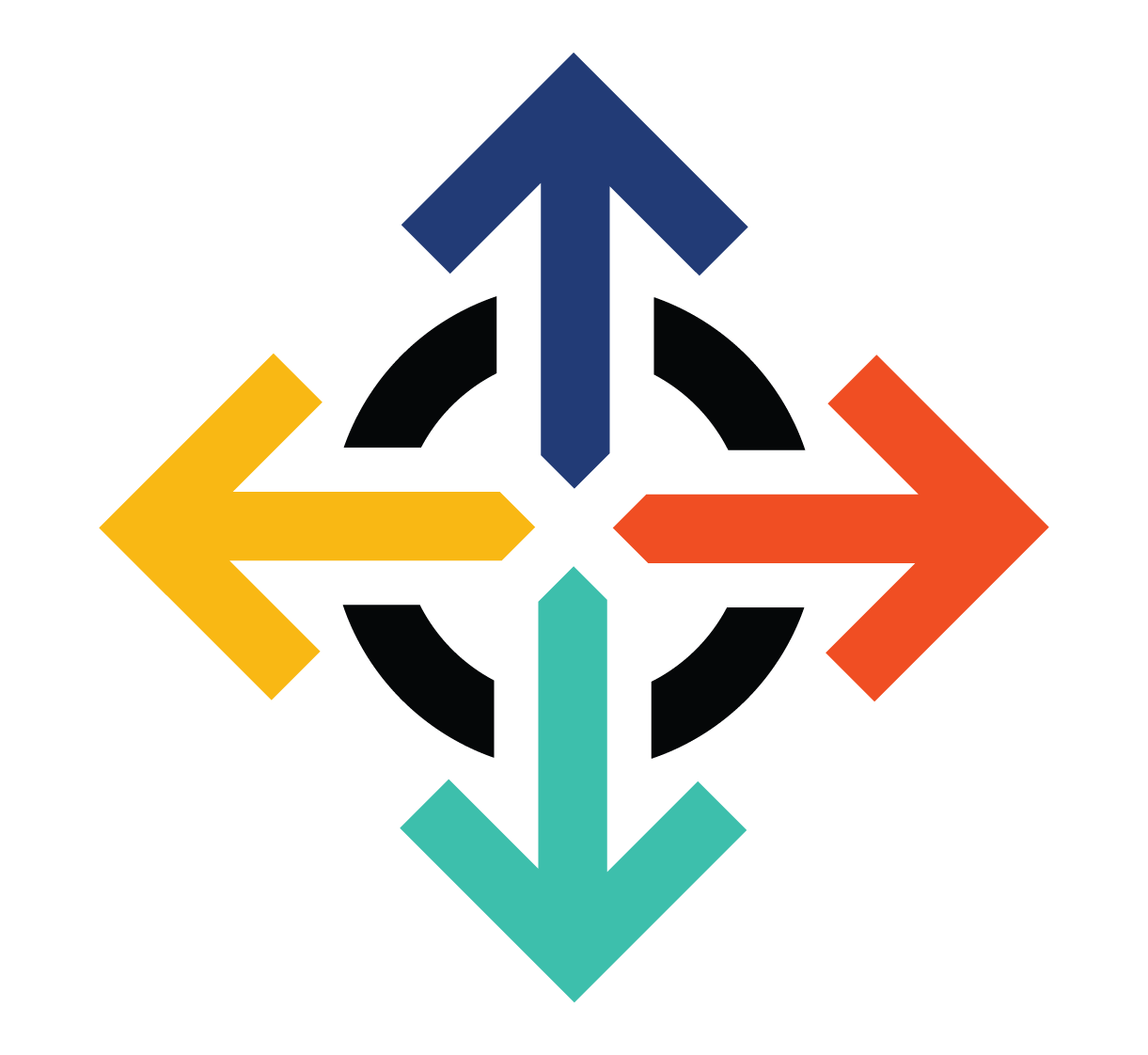 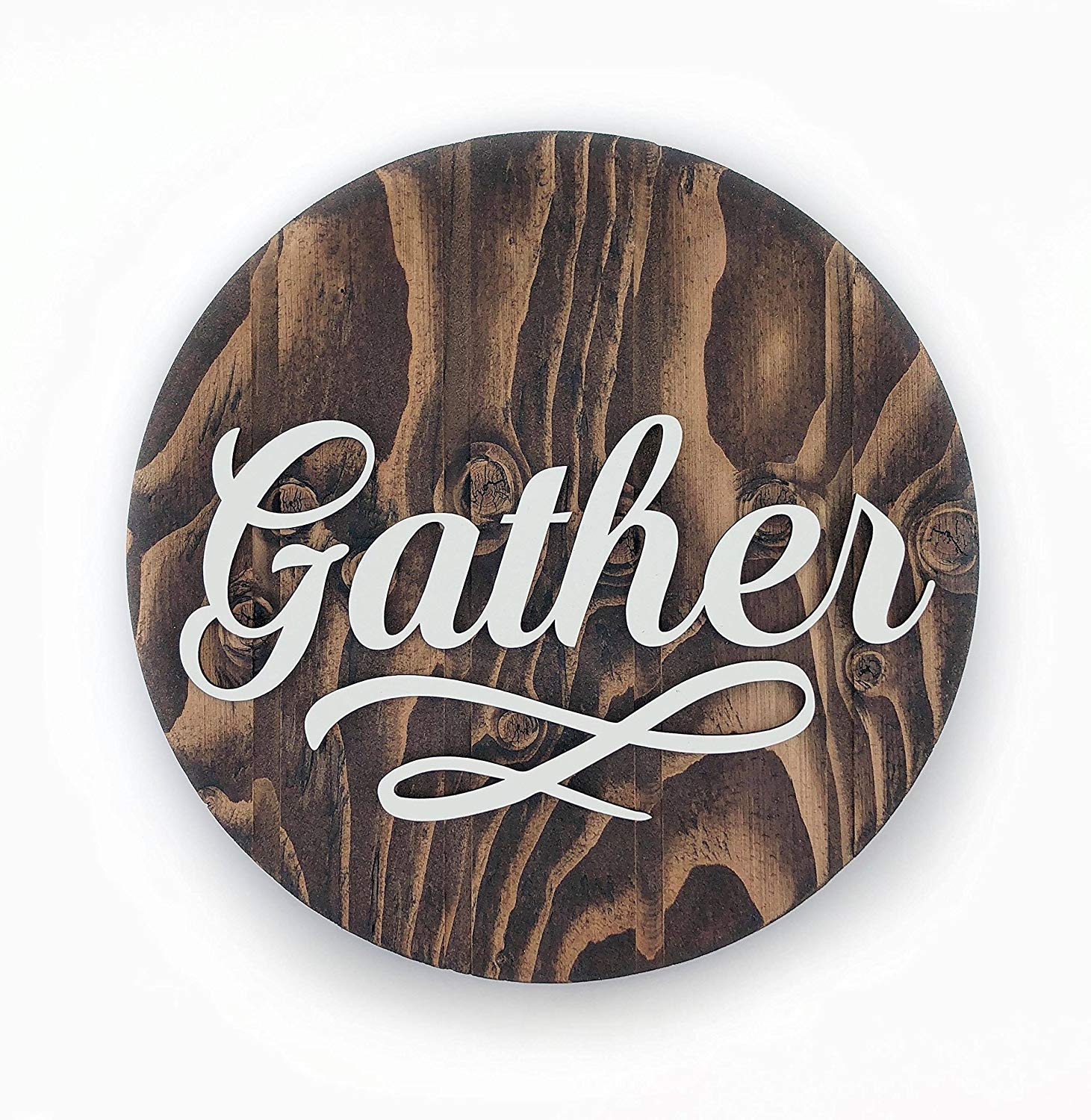 =
Ekklesia: the Gathering
The Body of Christ 
We gather around 4 tables:
(Heavenly Wedding Feast,
The Lord’s Table, Our Tables, Their Tables)
FAMILY:
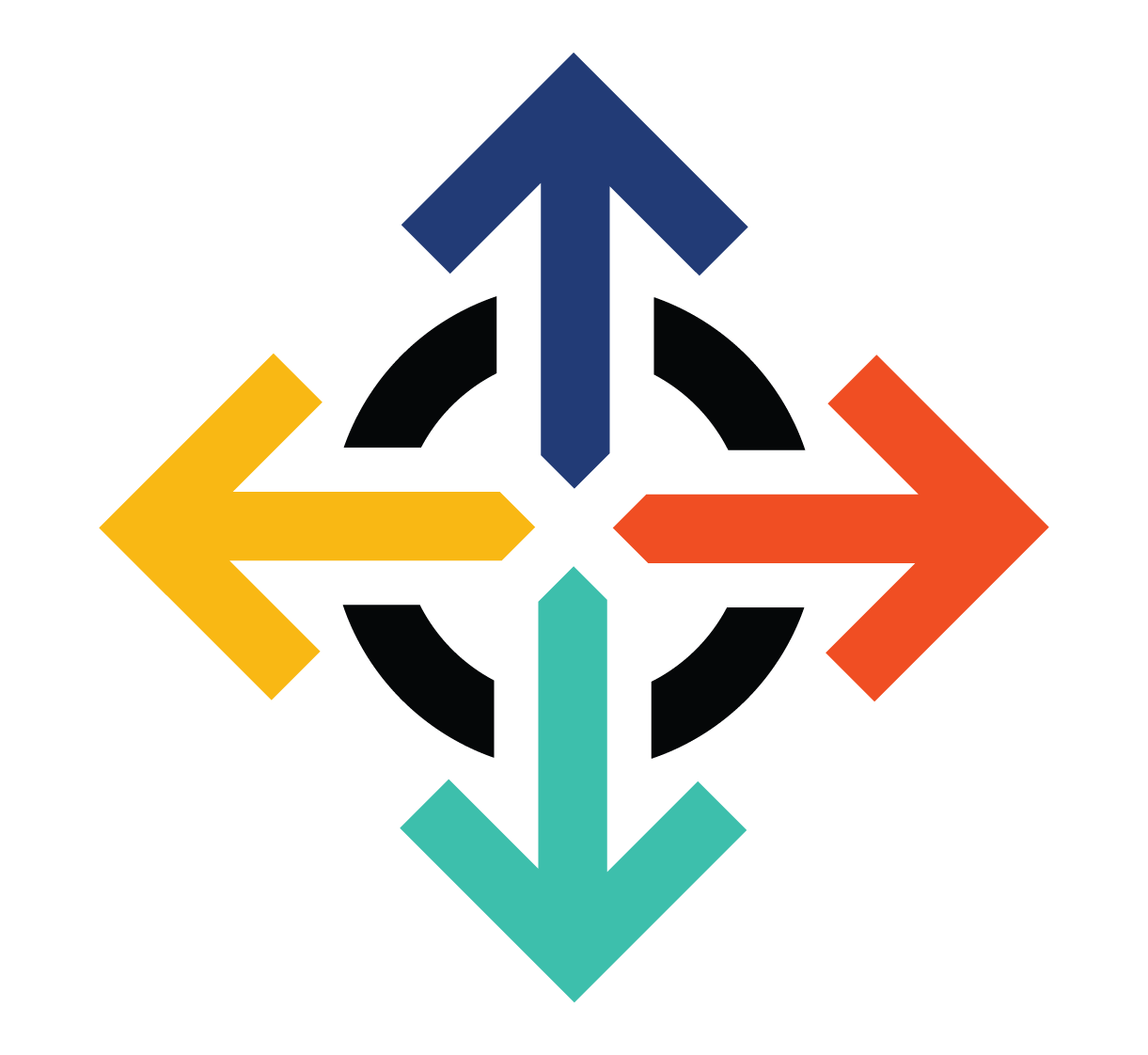 A refuge of hope
A catalyst for change
A church for the community
I came that they may have life 
and have it abundantly.

JOHN 10:10b
Jesus said…

I am the Good Shepherd.   		John 10:10b
	(disciples sacrificially GIVE ourselves away)
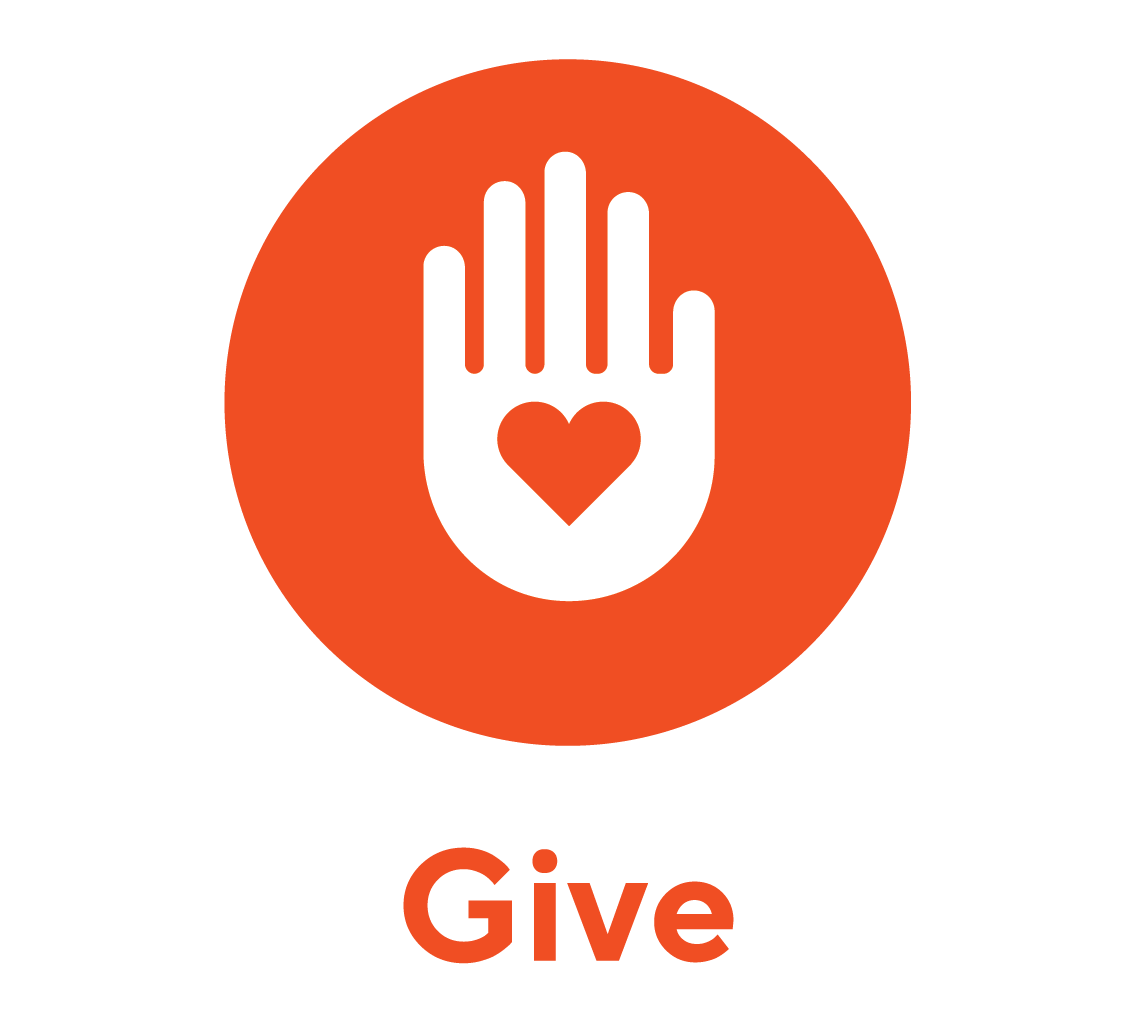 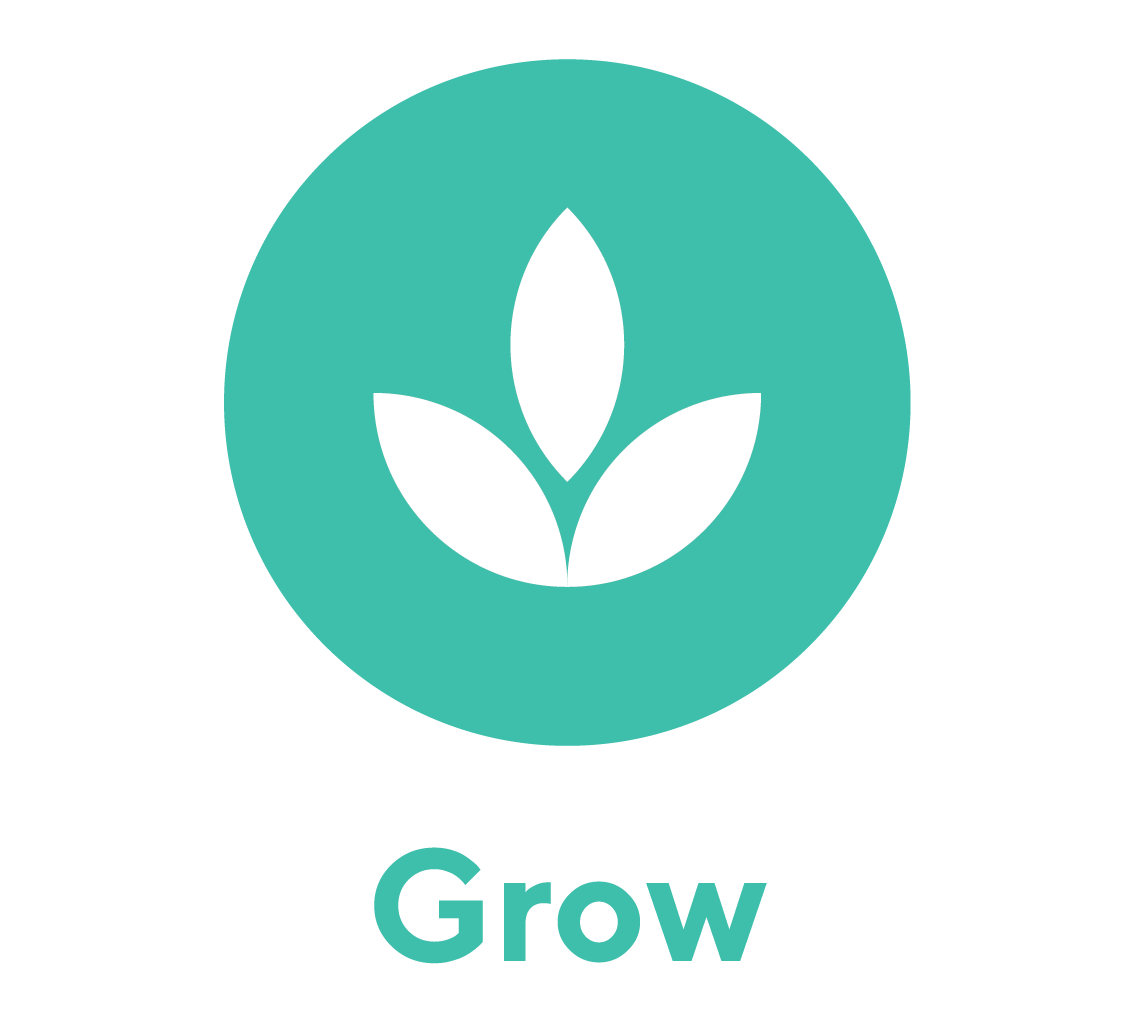 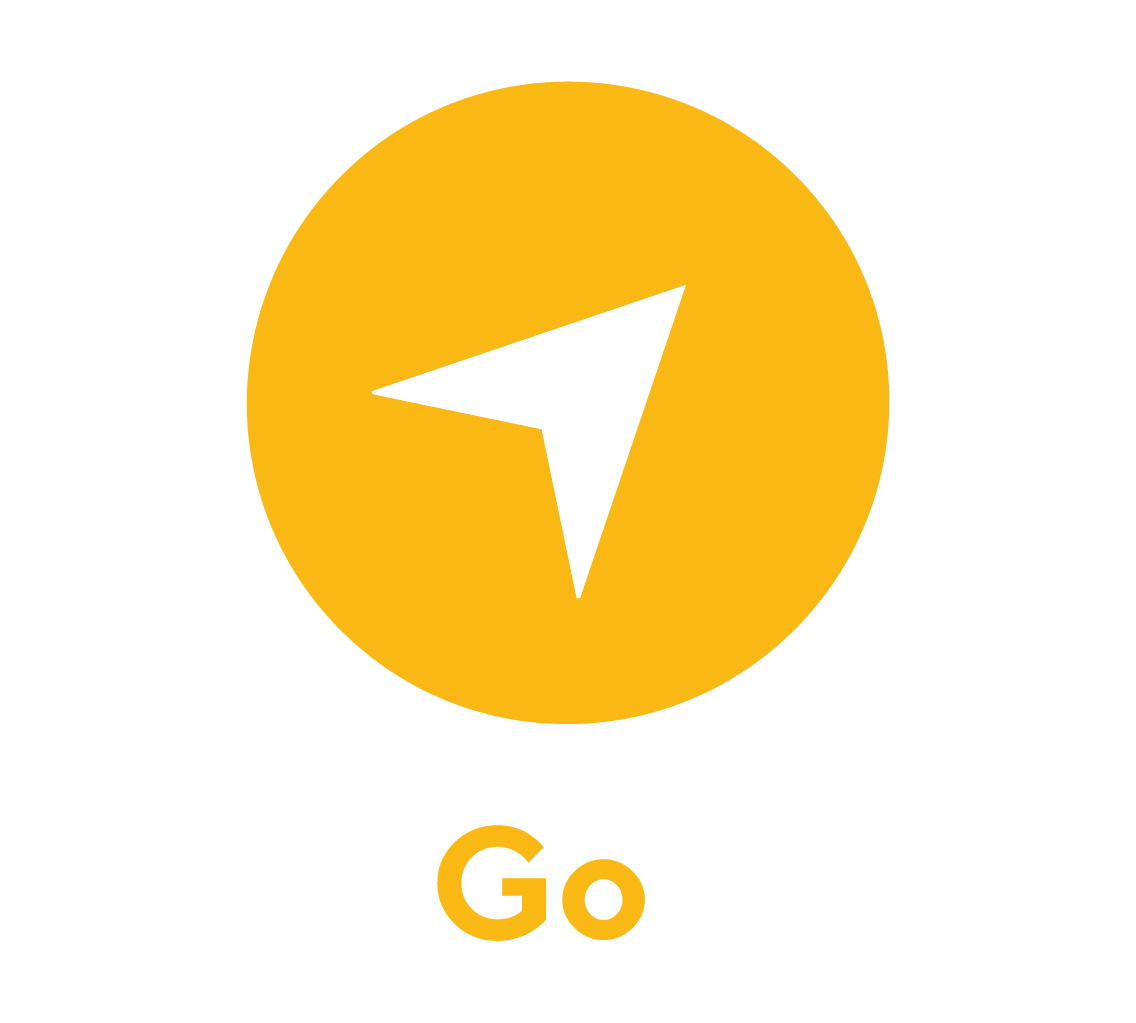 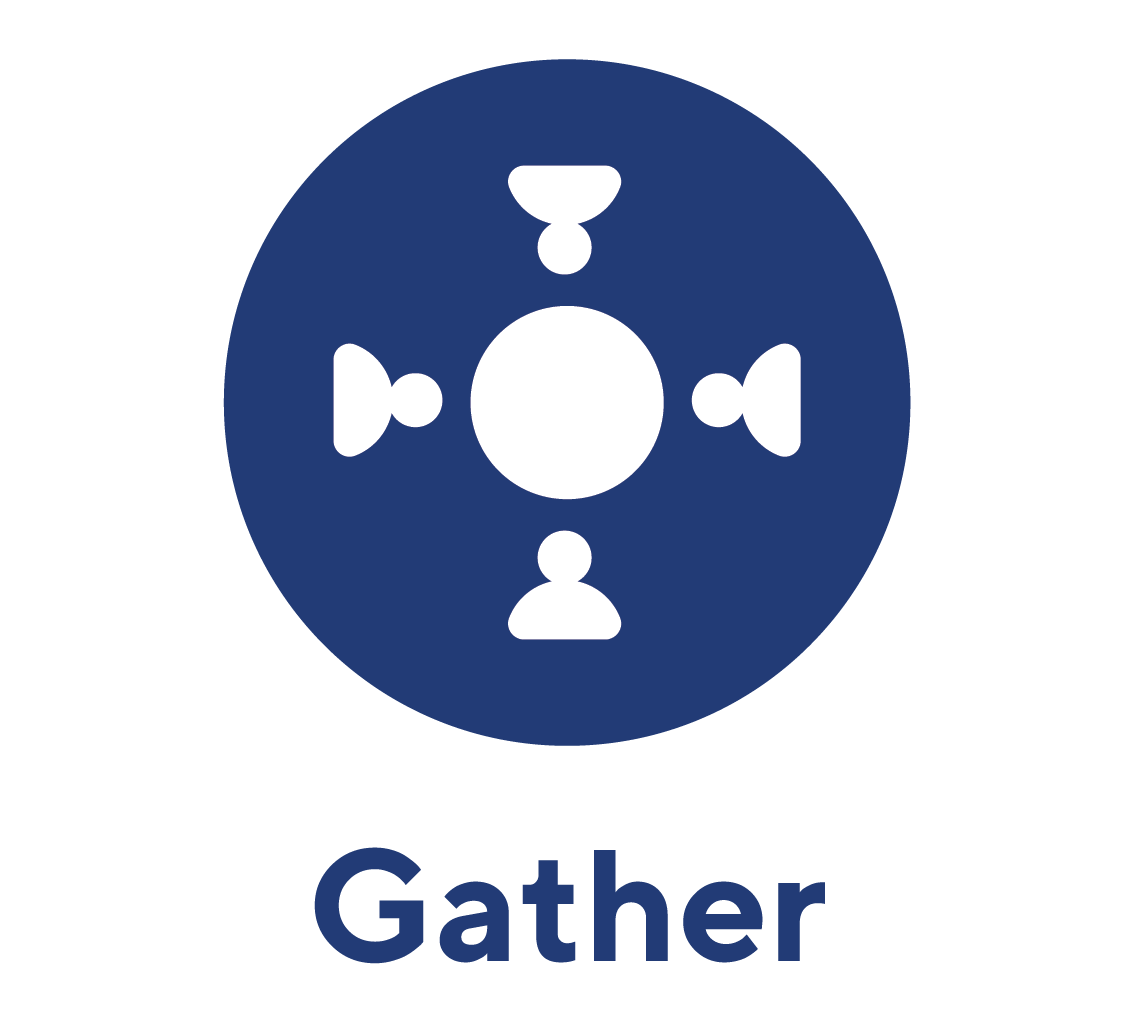 Jesus said…

I am the Good Shepherd.   		John 10:10b
	(disciples GIVE ourselves away)
I am the True Vine.				John 15:1ff
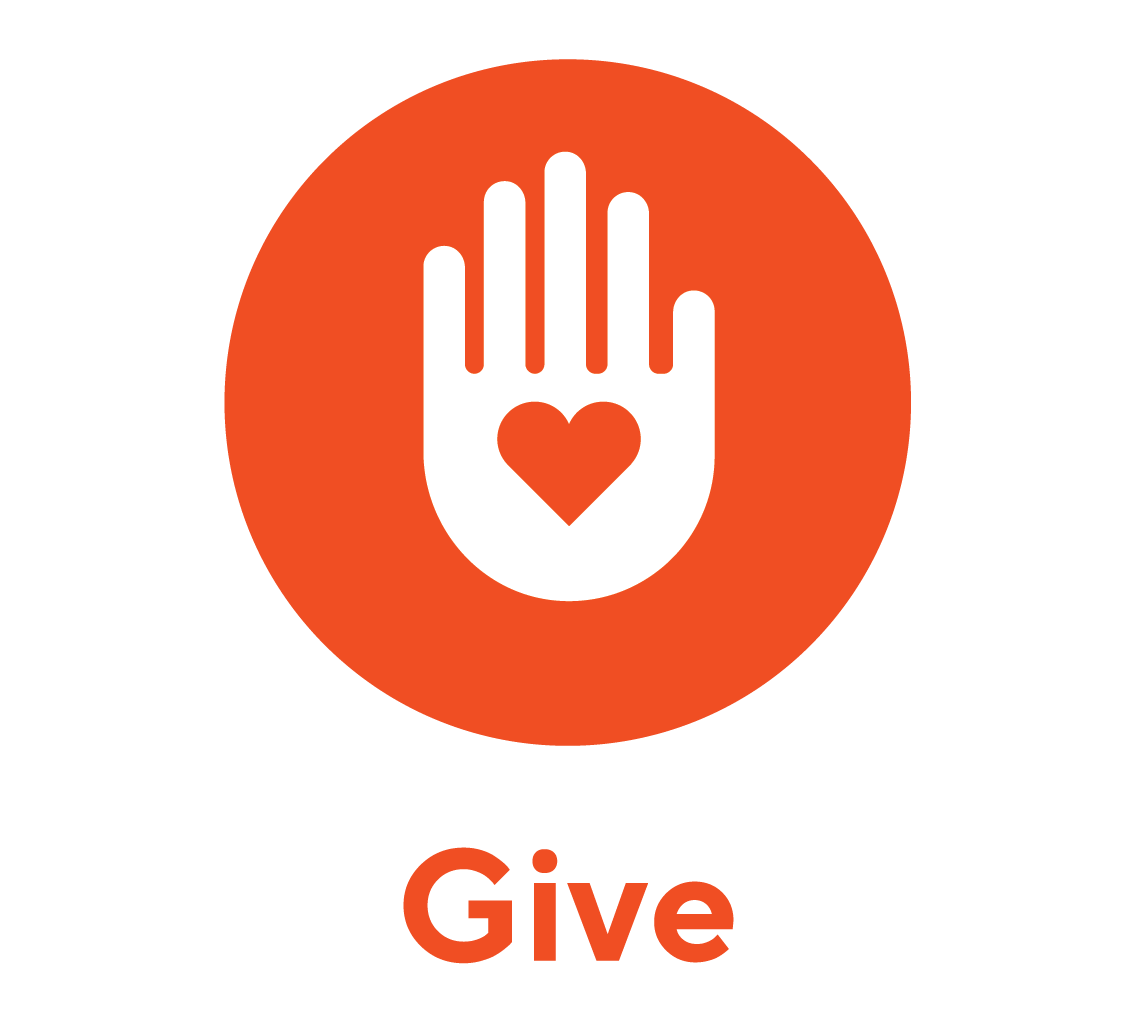 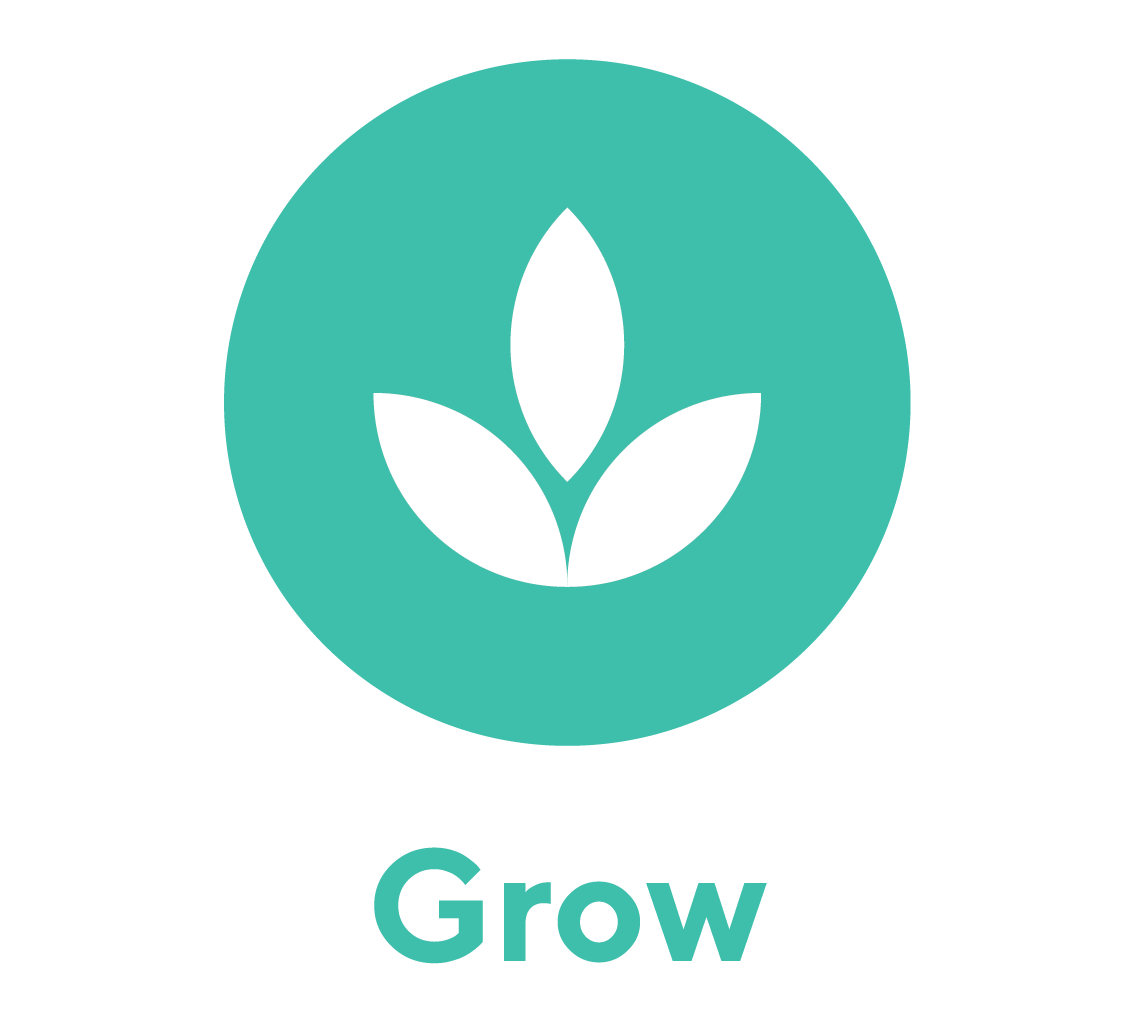 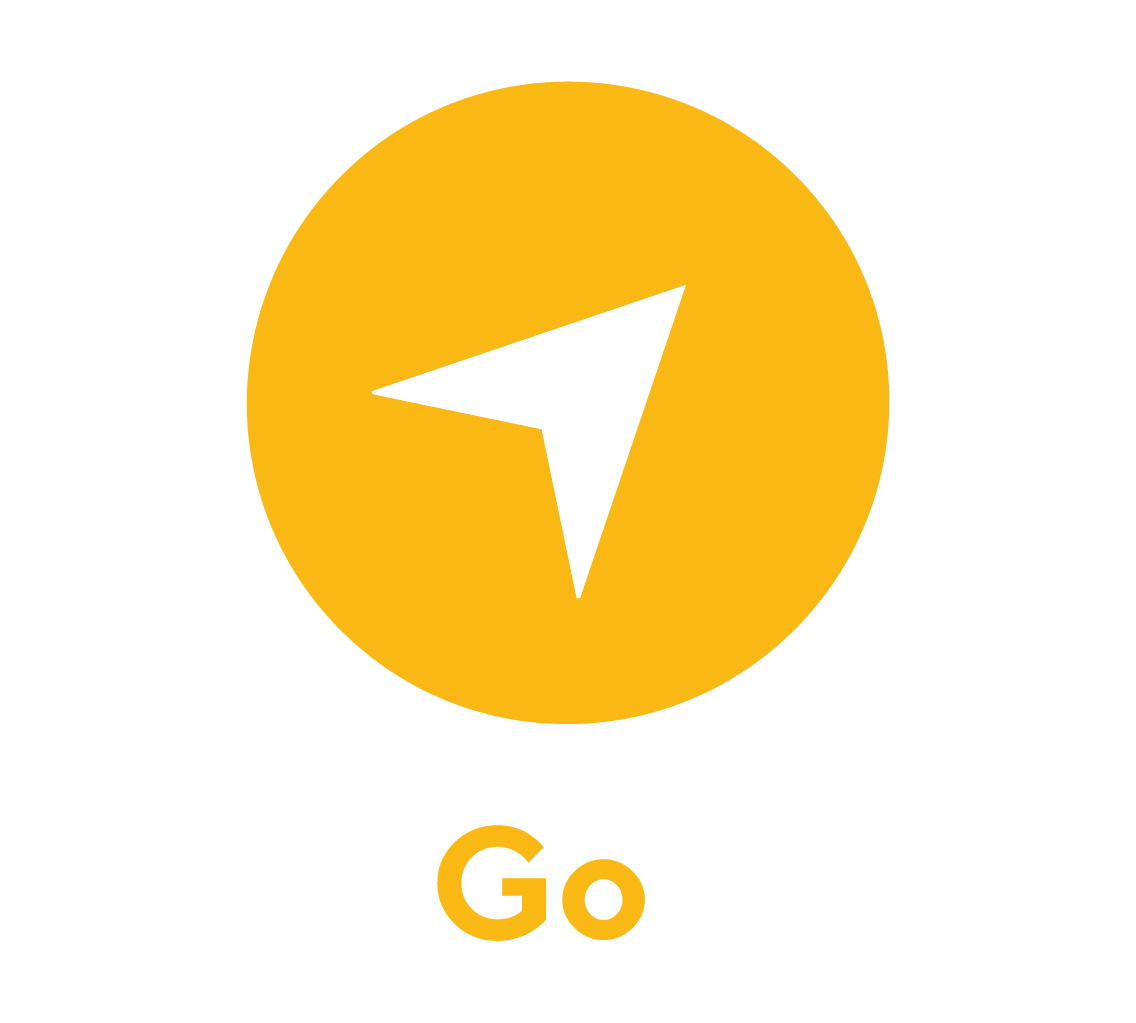 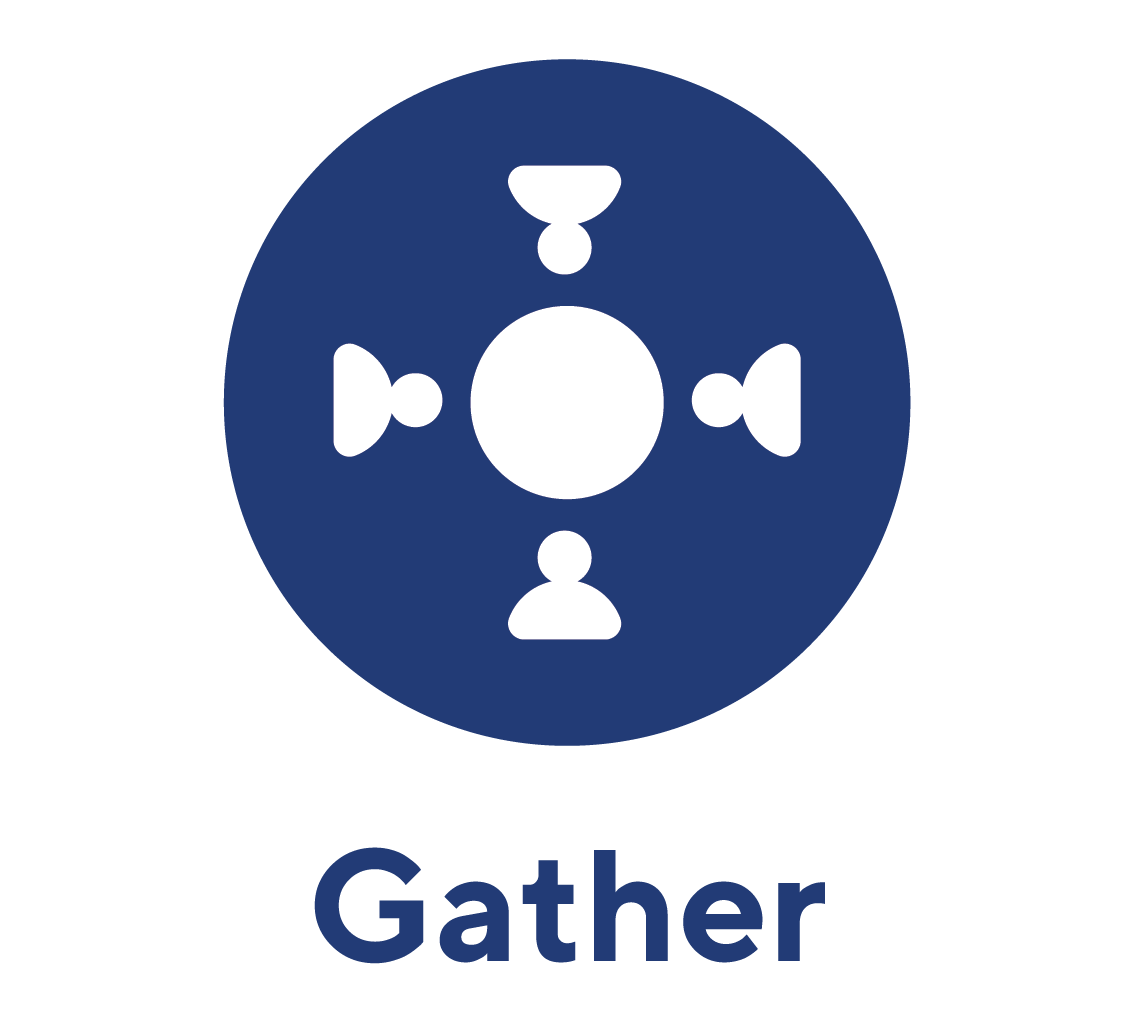 At the Beacon, as a family we…

GATHER on Sundays

GO with a GO>> Community

GROW in a D.N.A. Group 
(Discipleship, Nurturing and Accountability)

GIVE of our time,  talent and resources
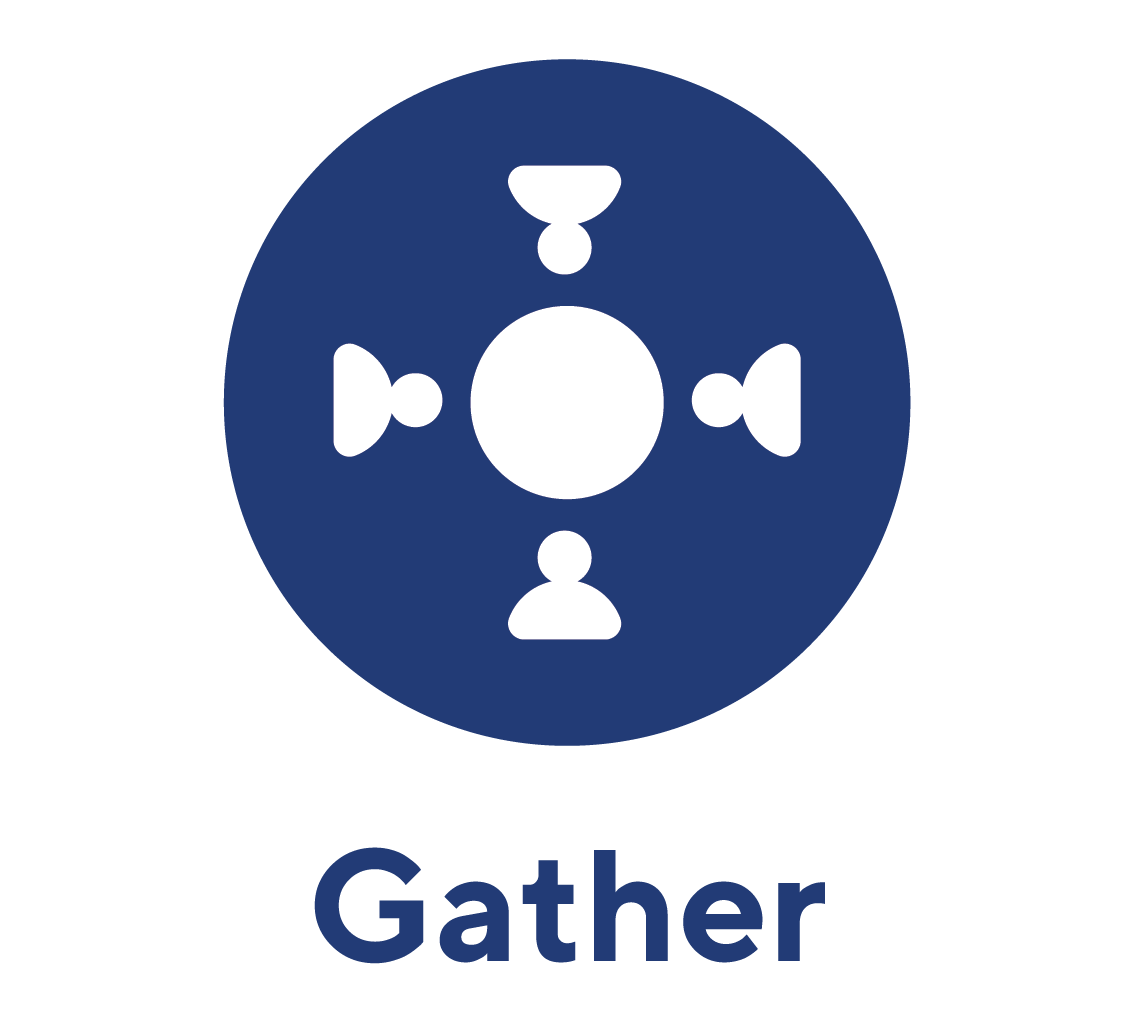 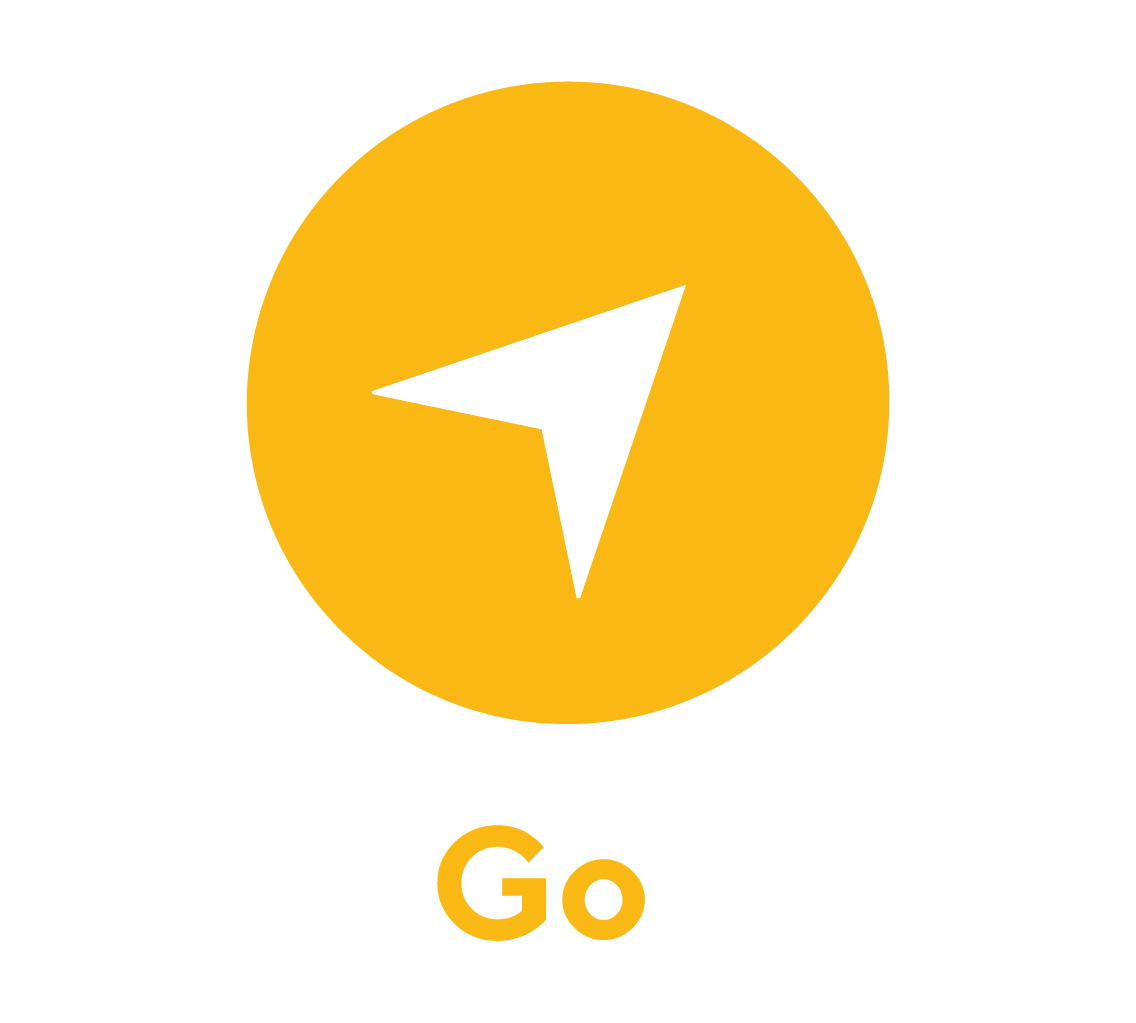 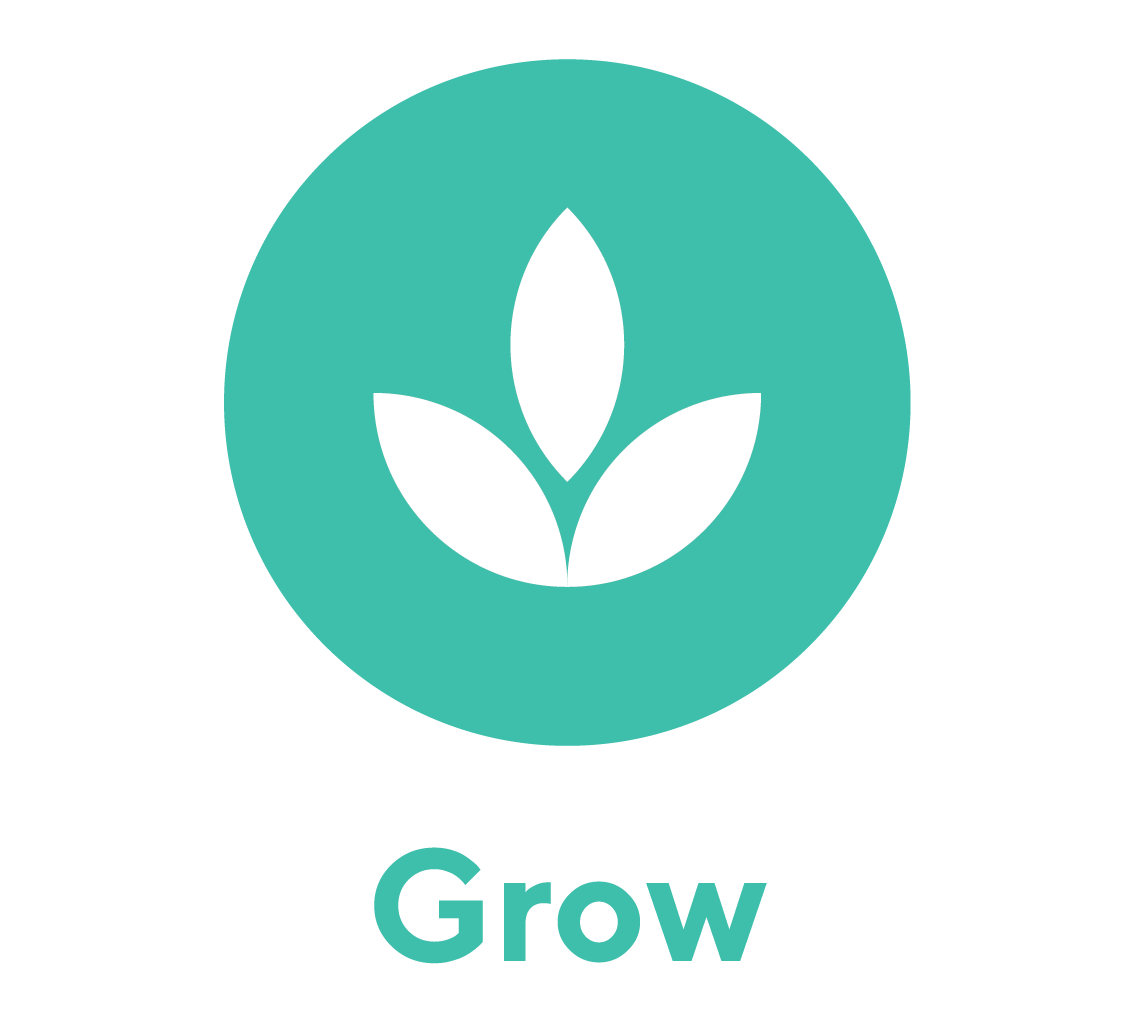 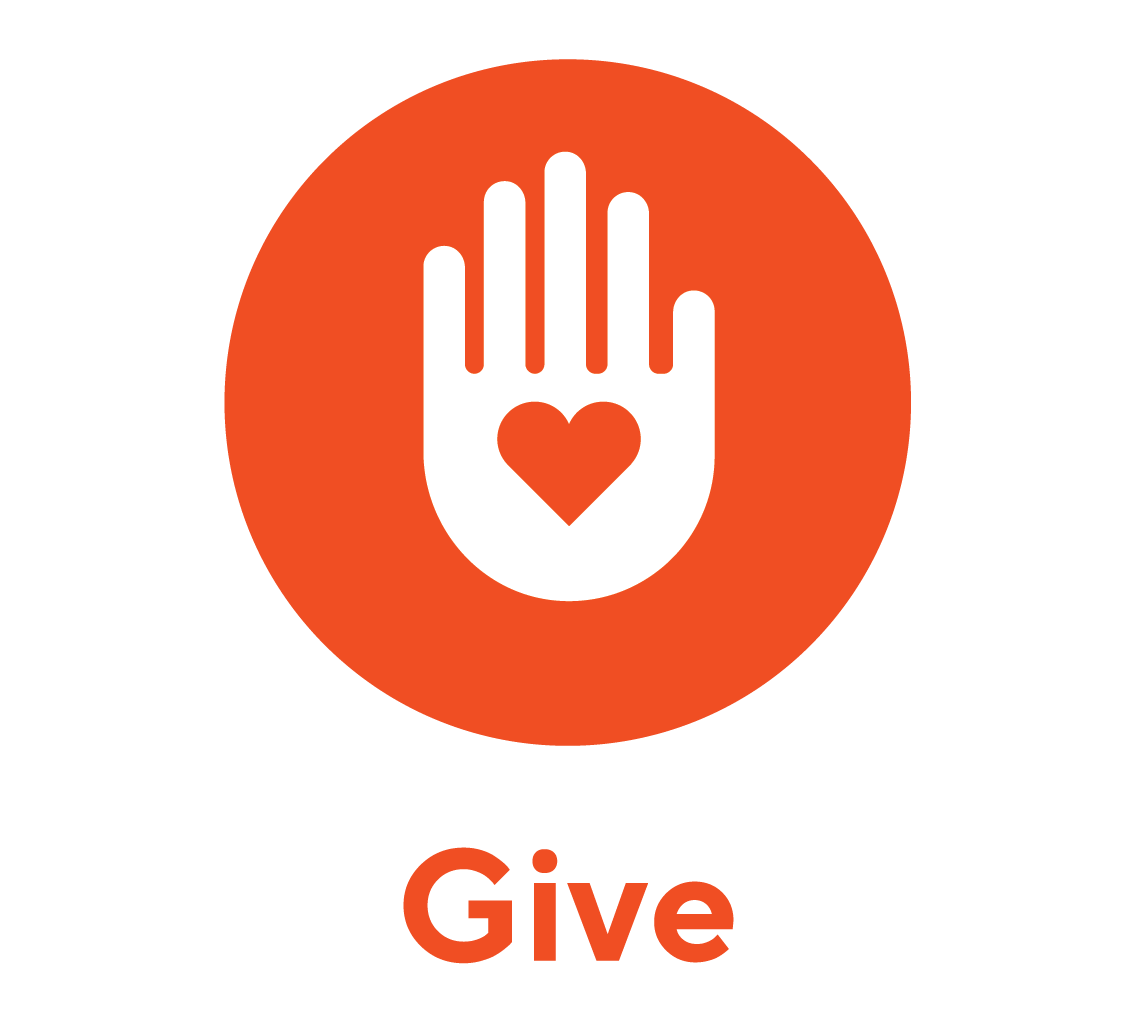 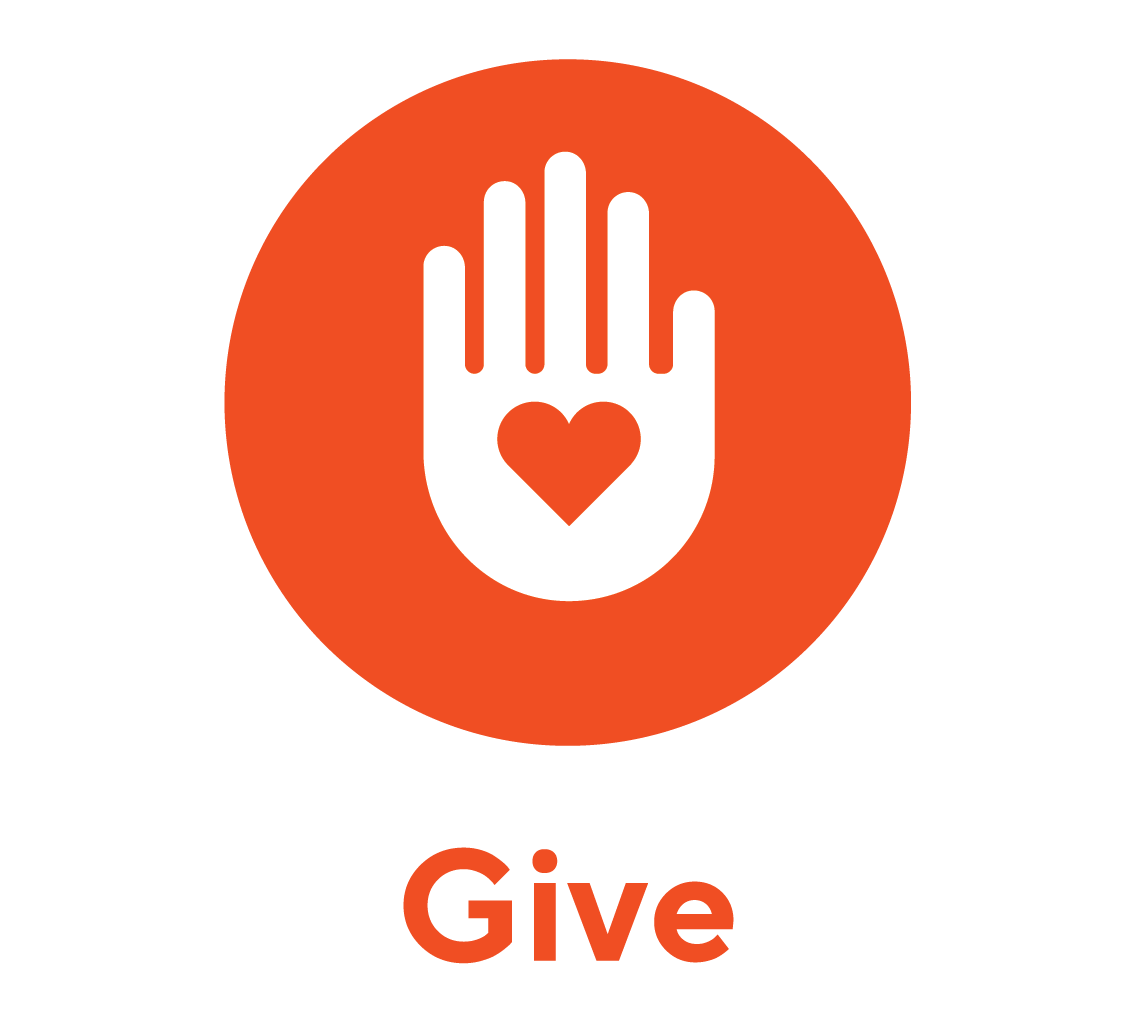 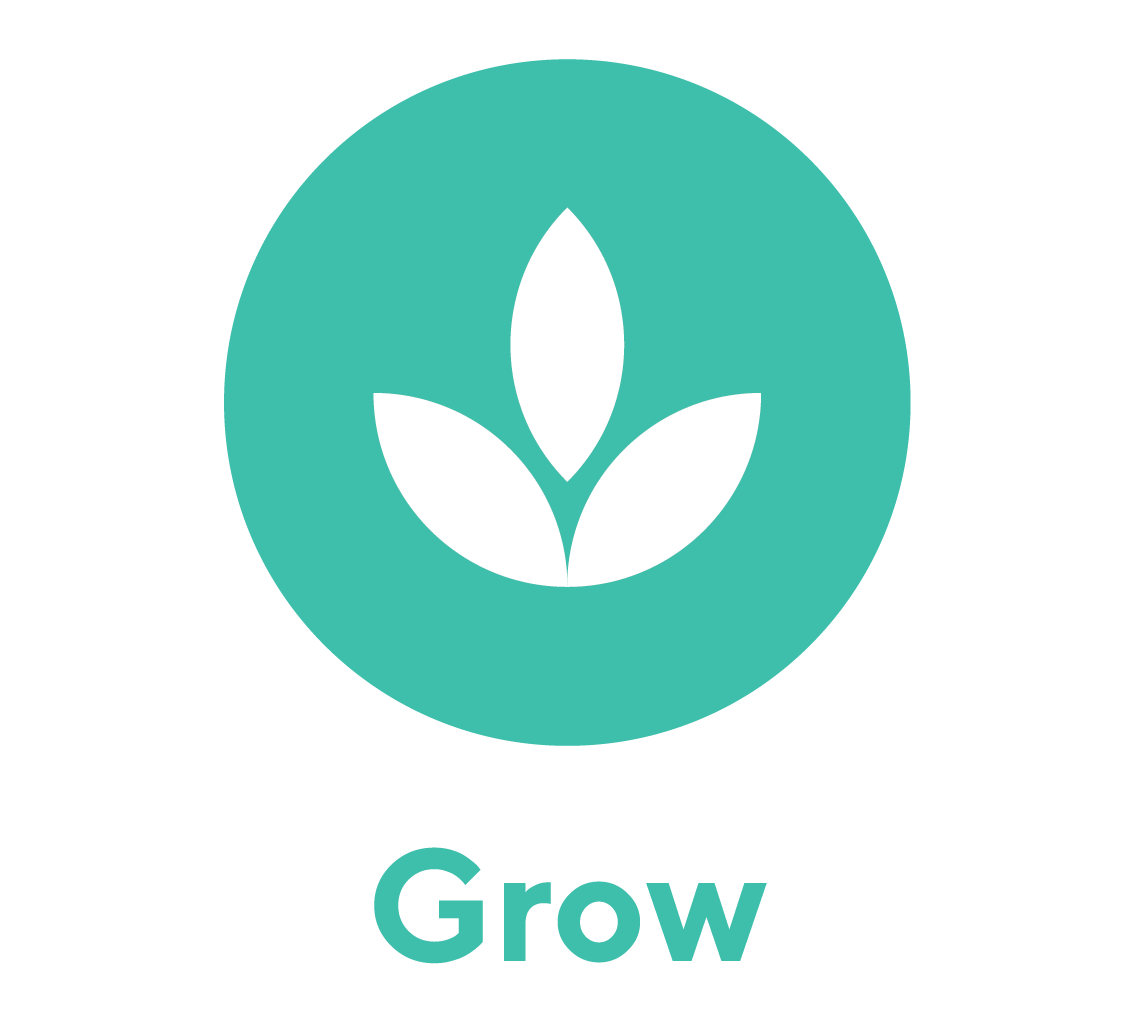 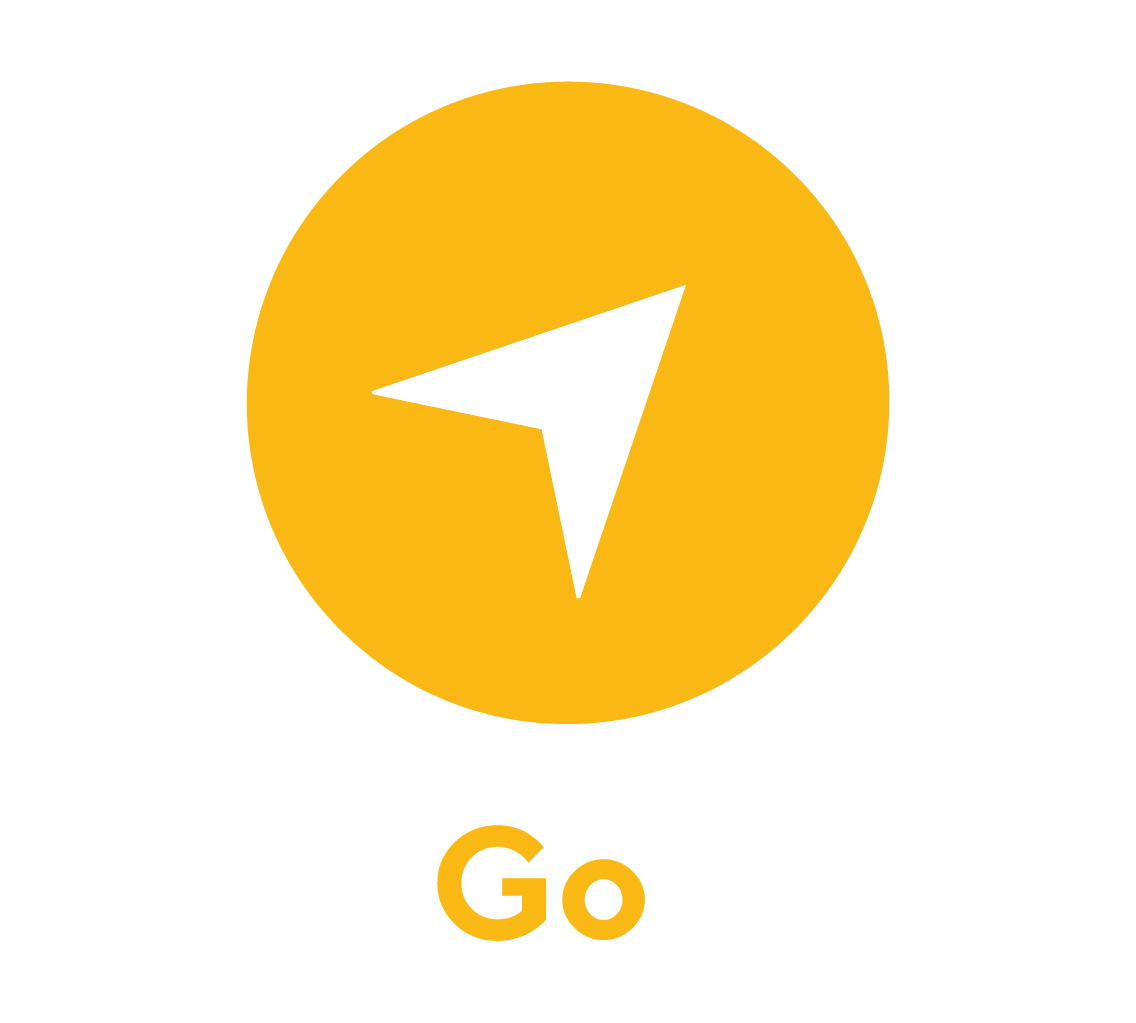 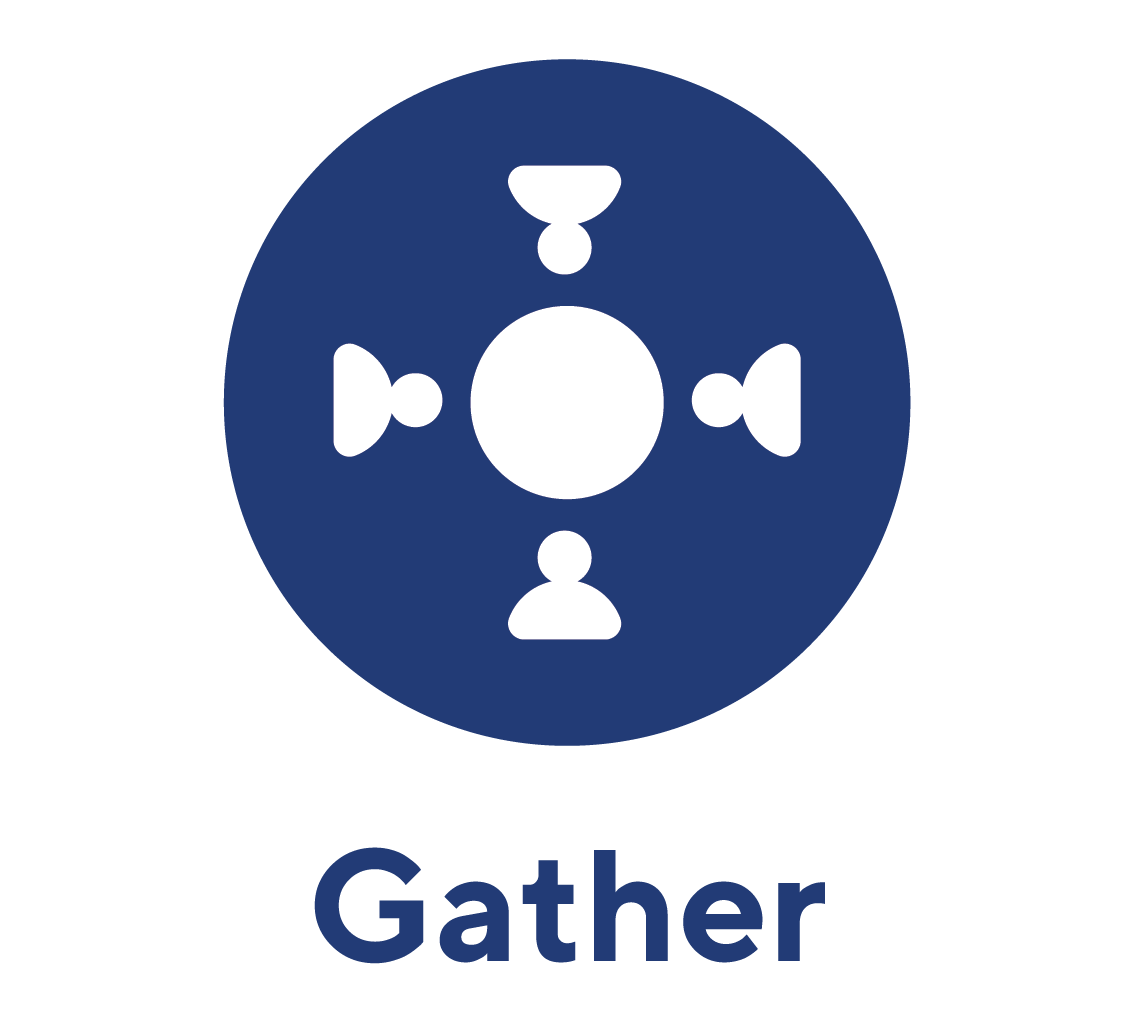 NOW WHAT?
What obedience is God 
calling you too?
Jesus said…

I am the Good Shepherd.   		John 10:10b
	(disciples sacrificially GIVE ourselves away)
I am the True Vine.				John 15:1ff
	(disciples GROW in Christ)
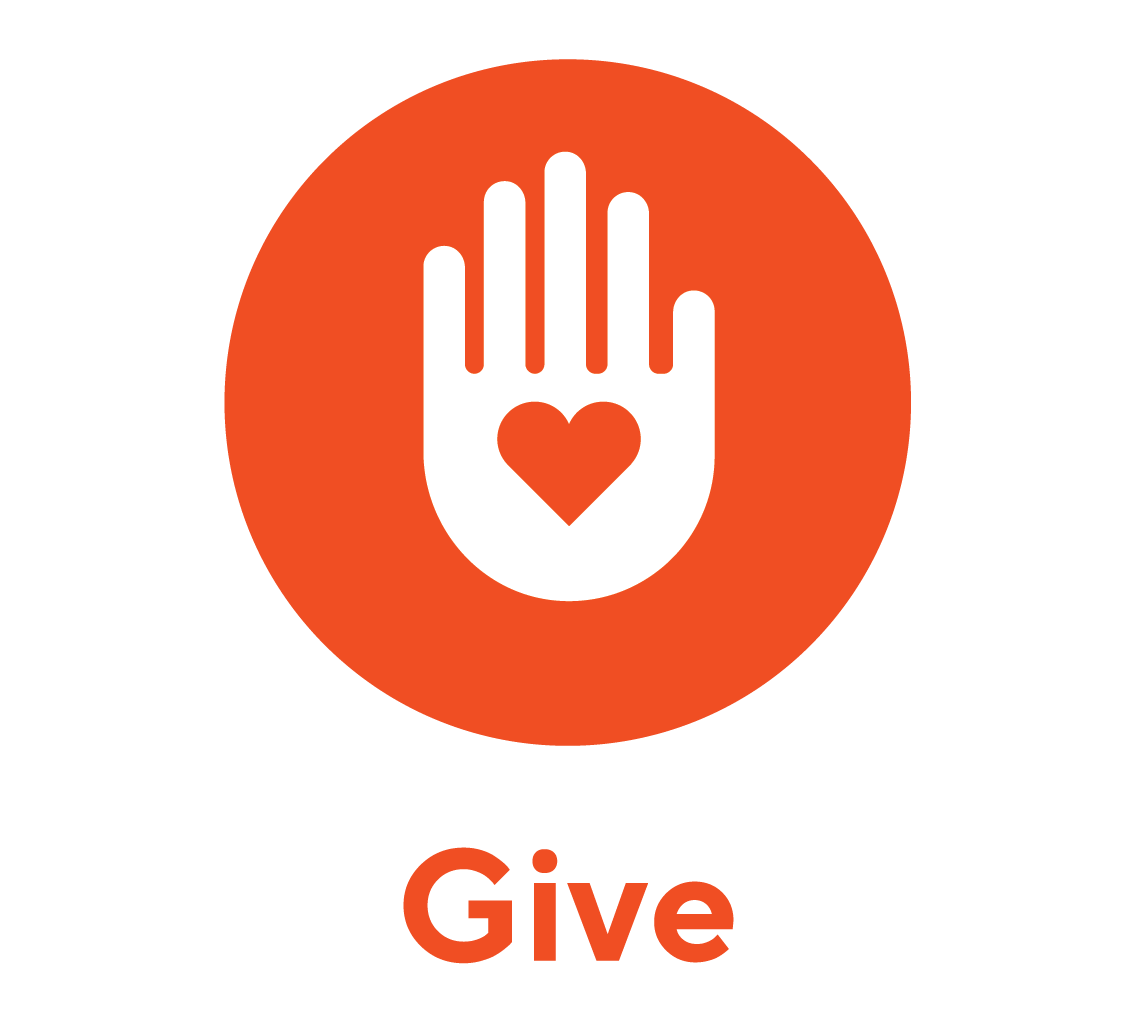 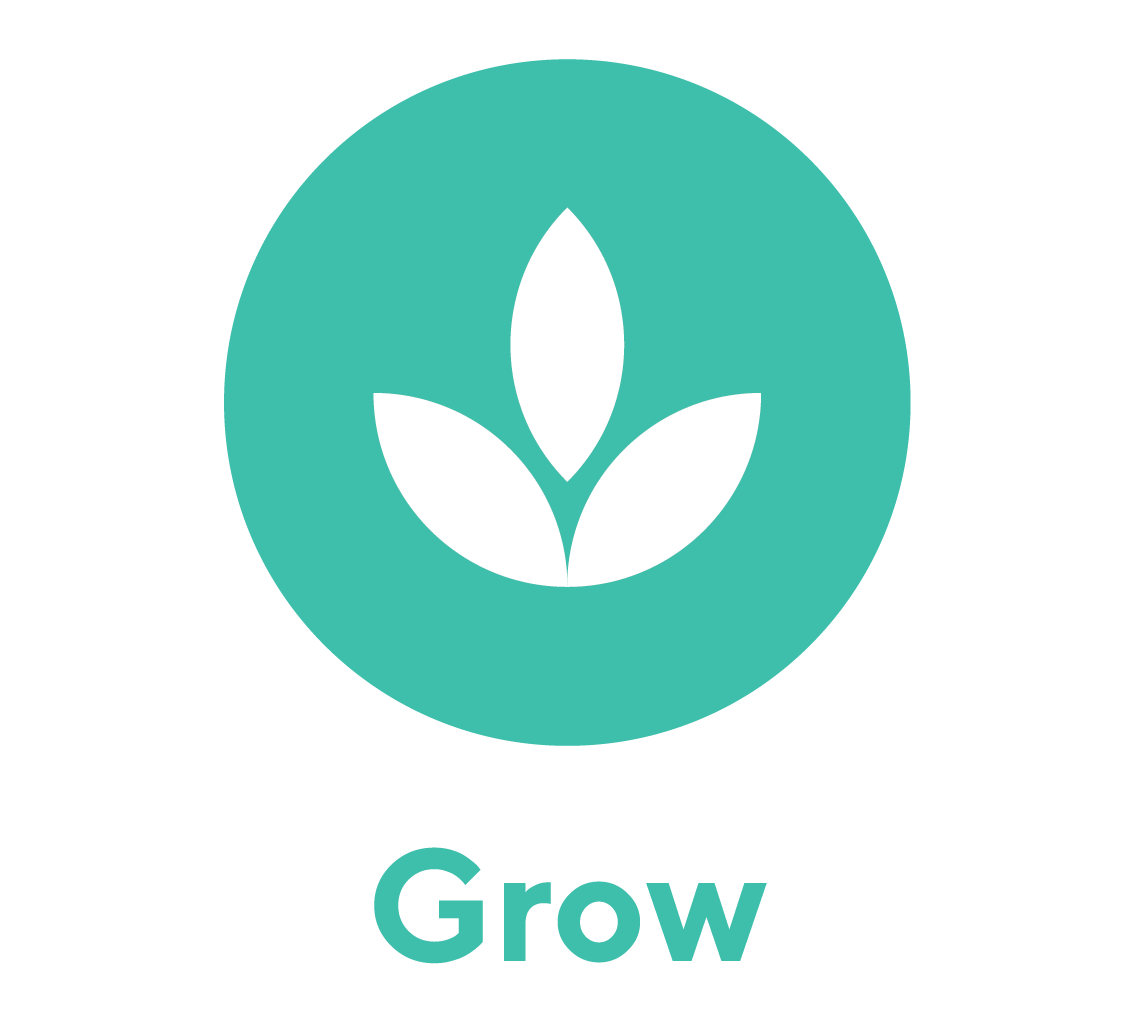 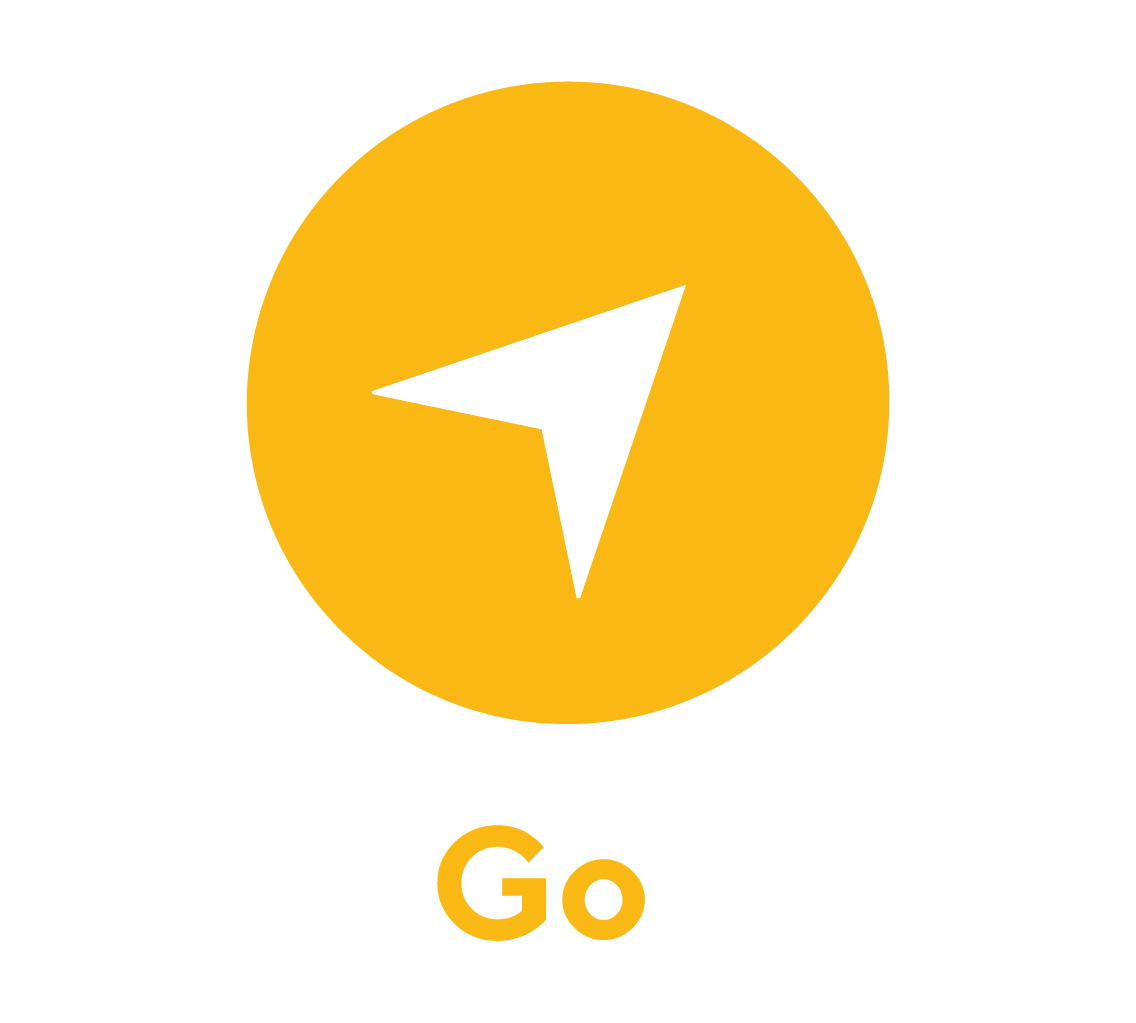 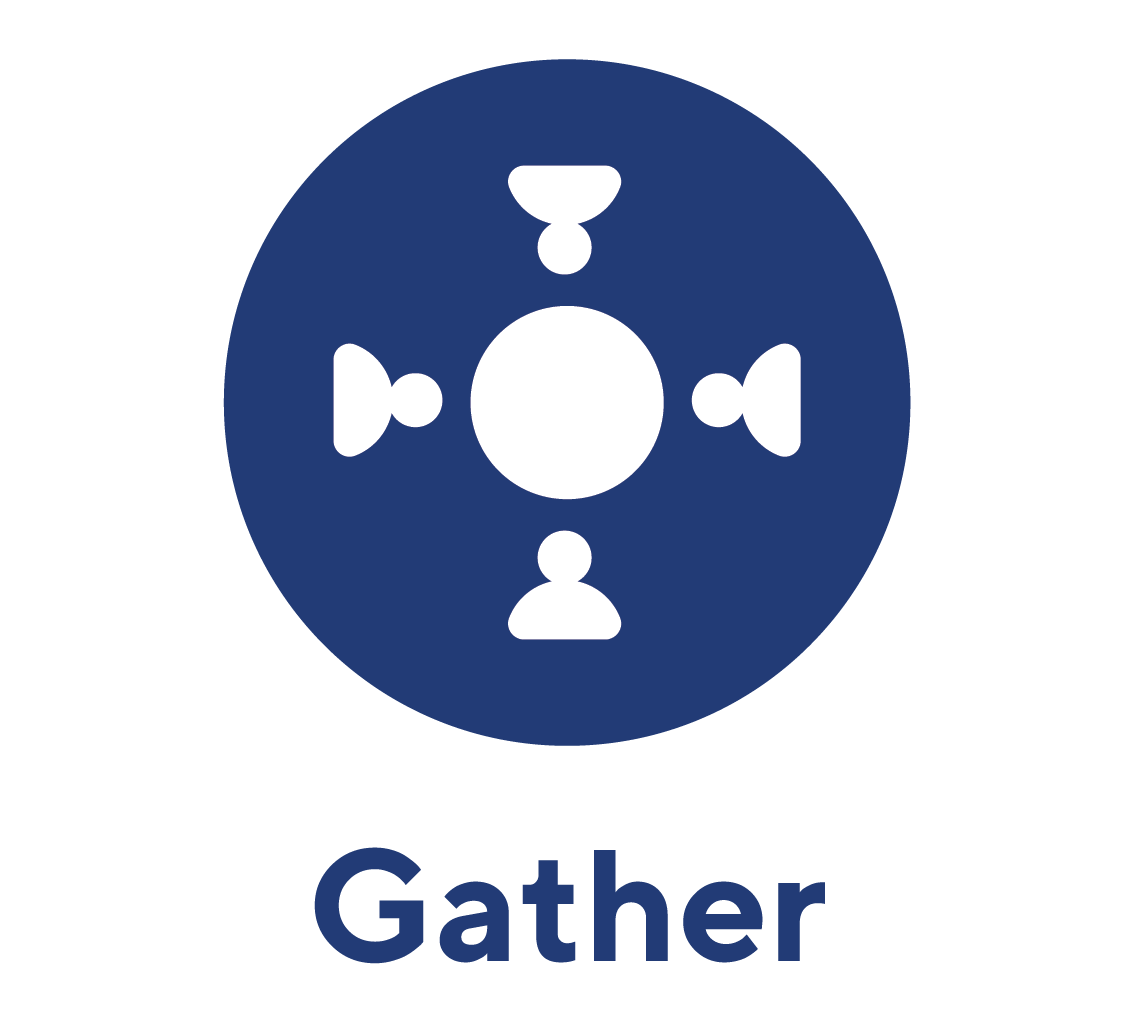 John 15:1-17